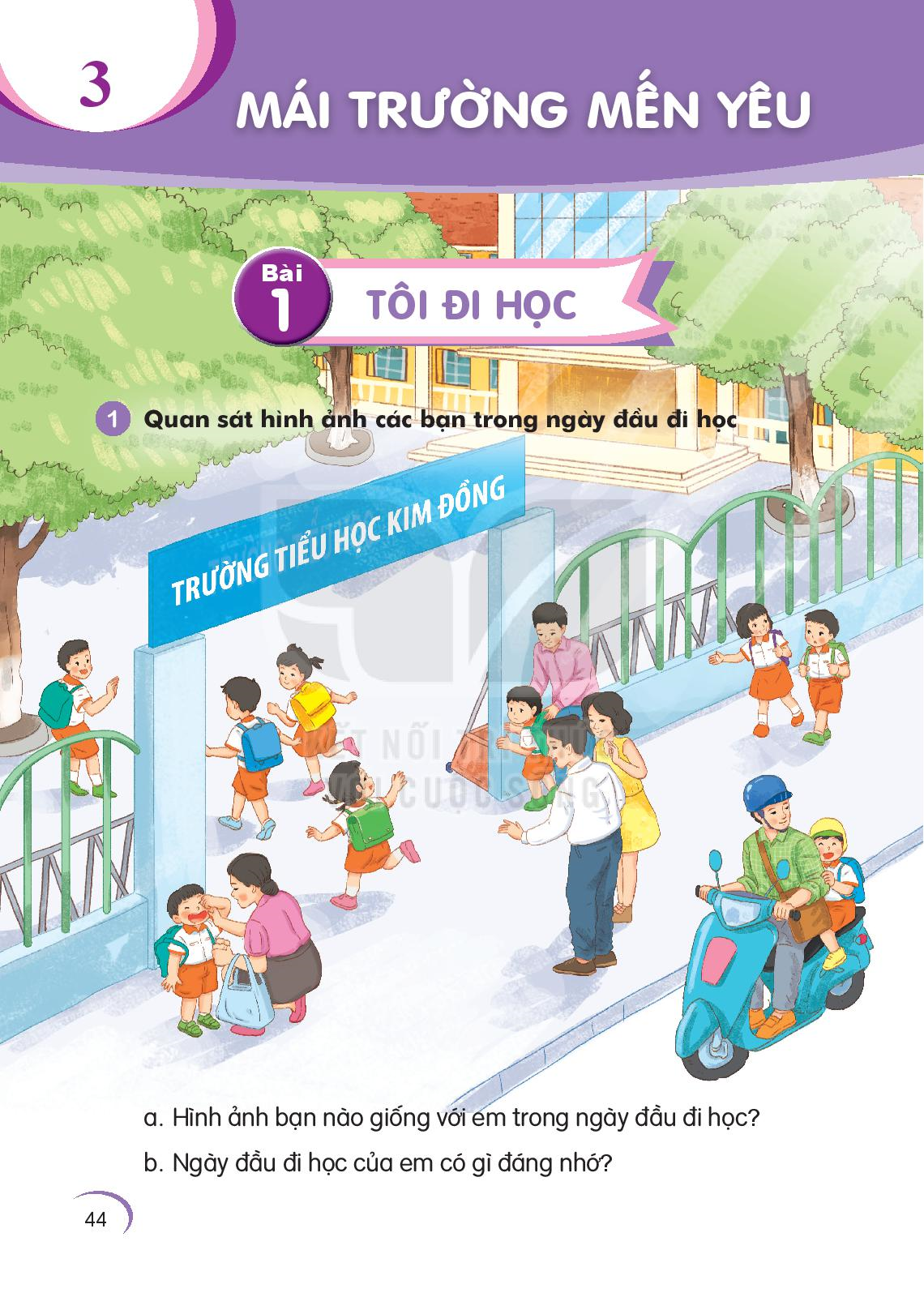 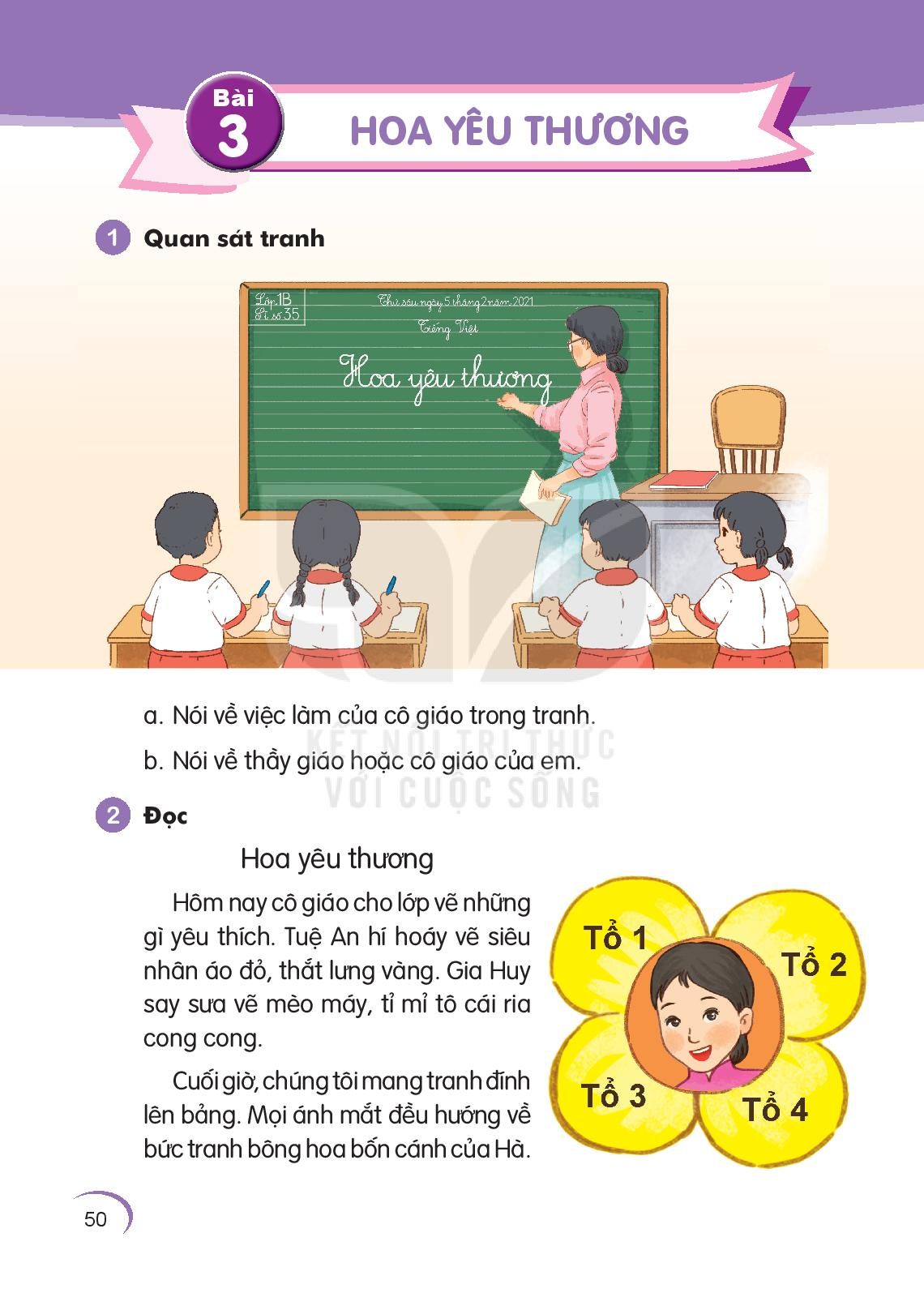 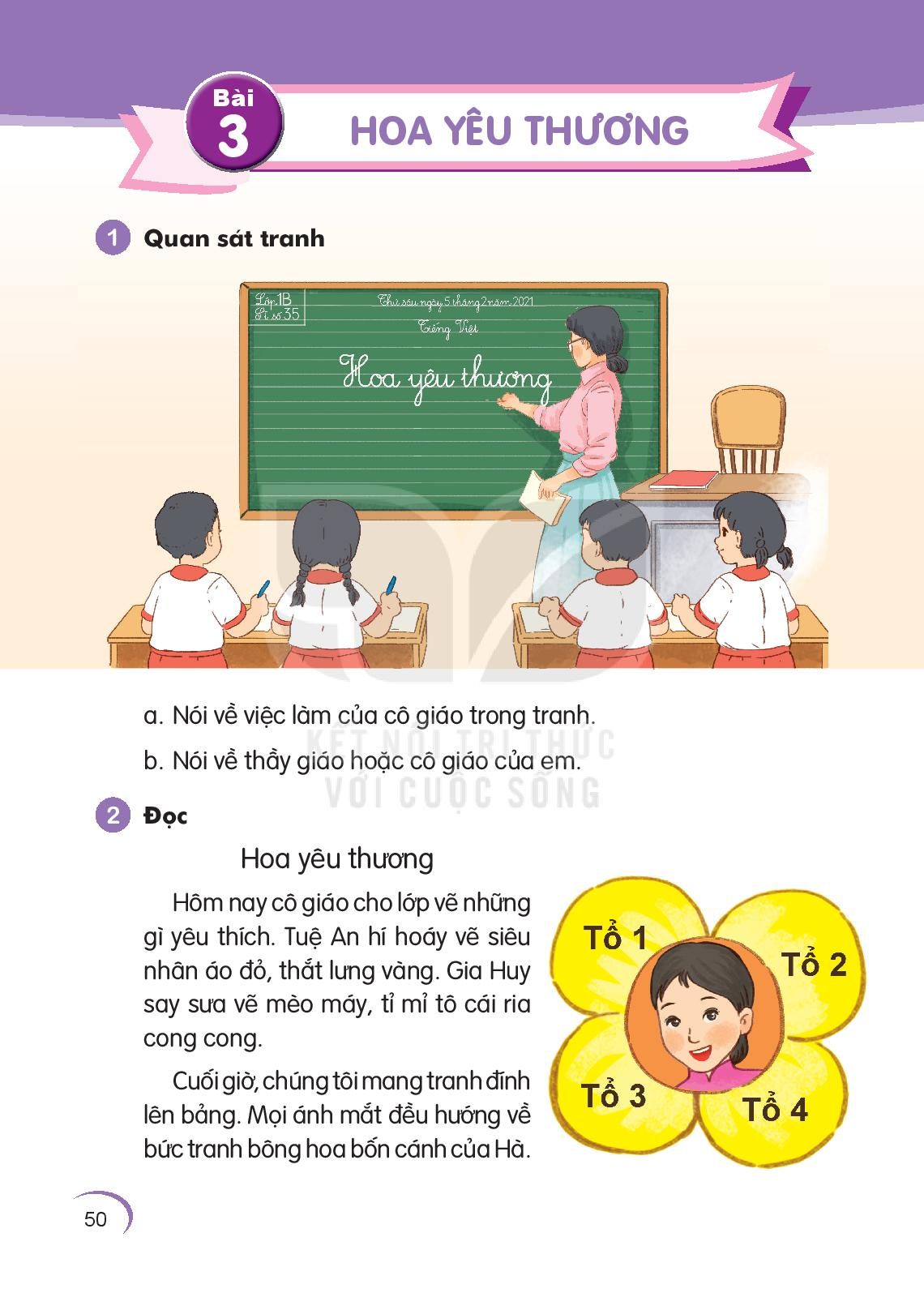 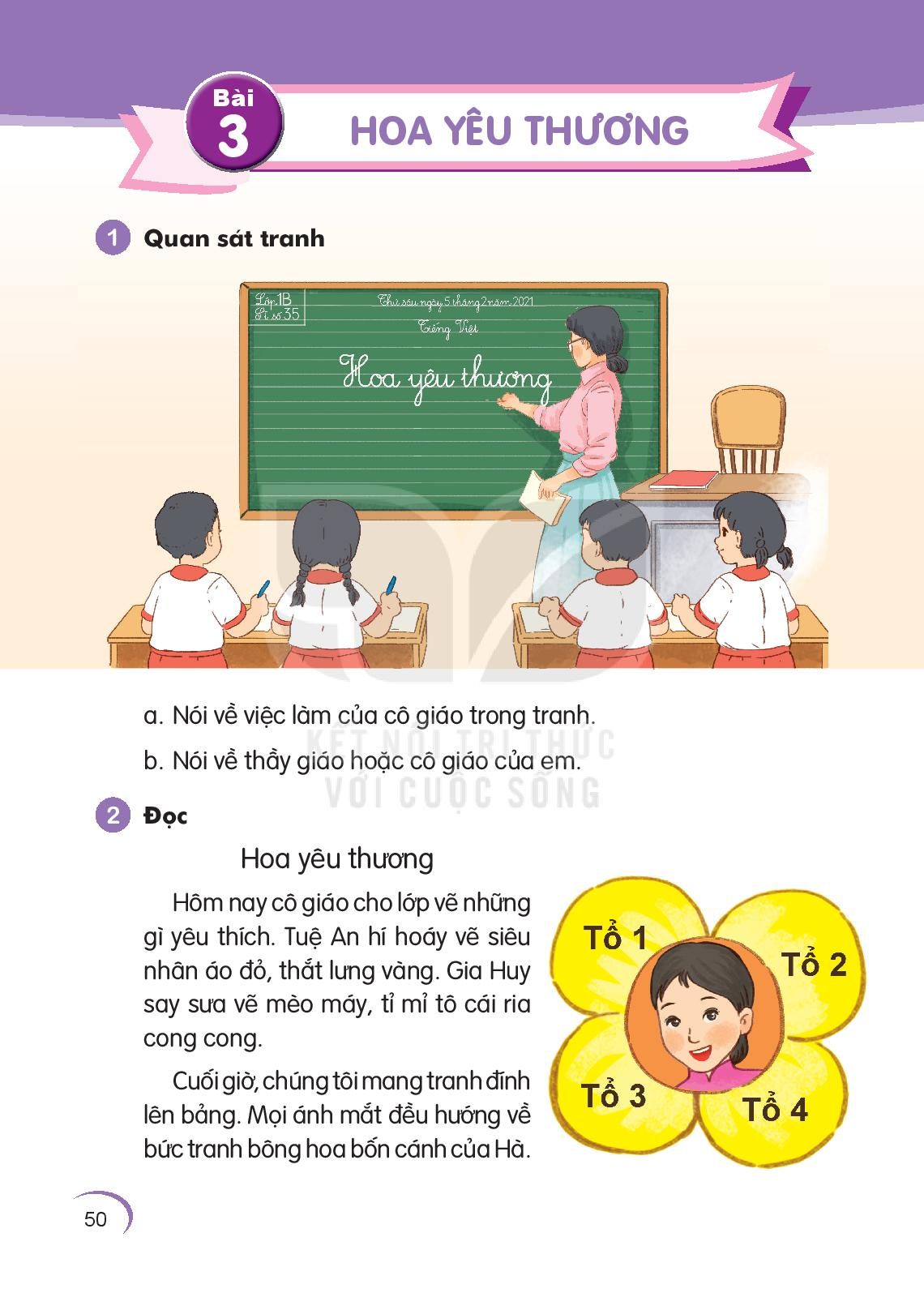 1
2
3
4
5
7
6
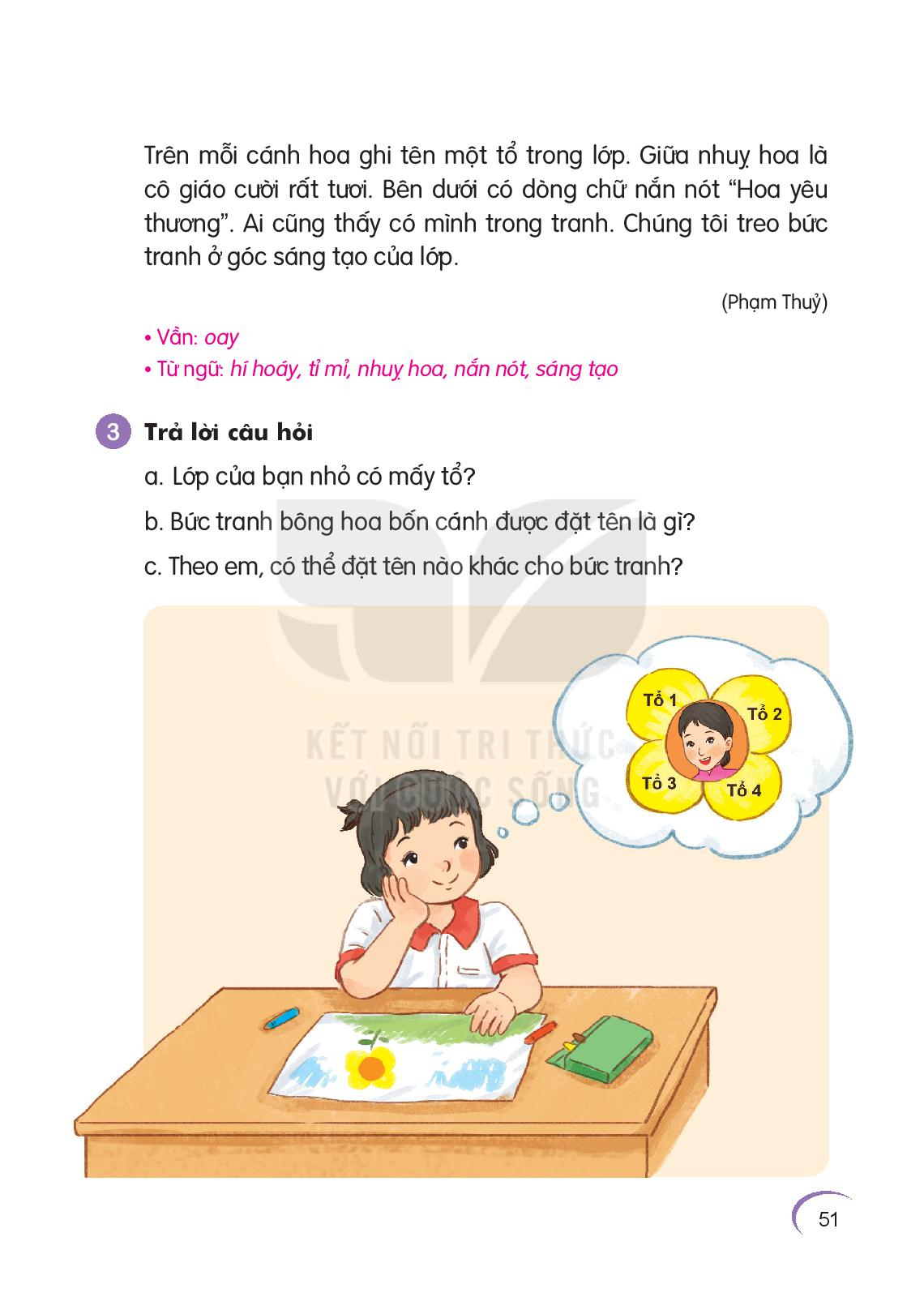 8
10
9
hÝ ho¸y
oay :
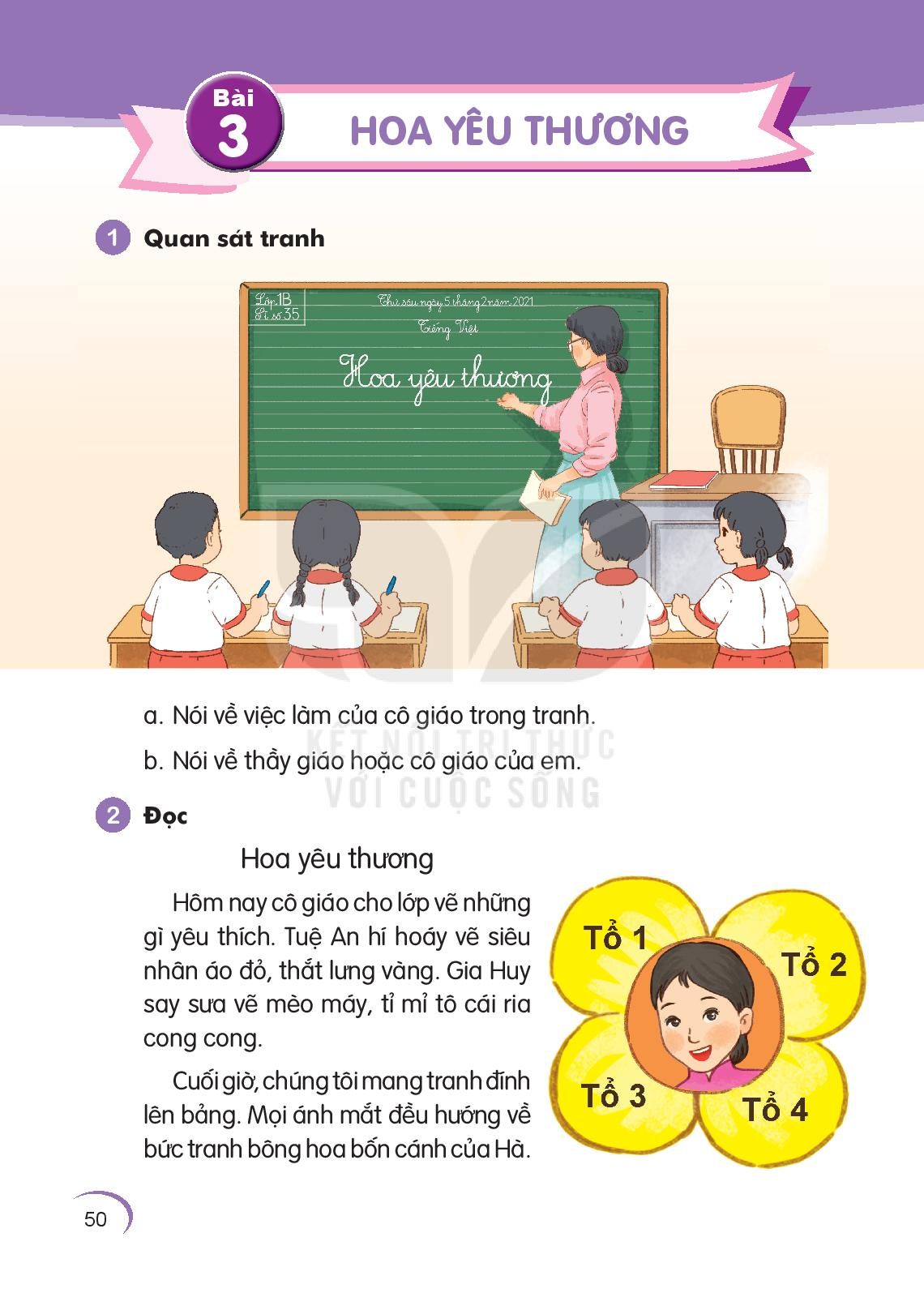 1
2
3
4
5
7
6
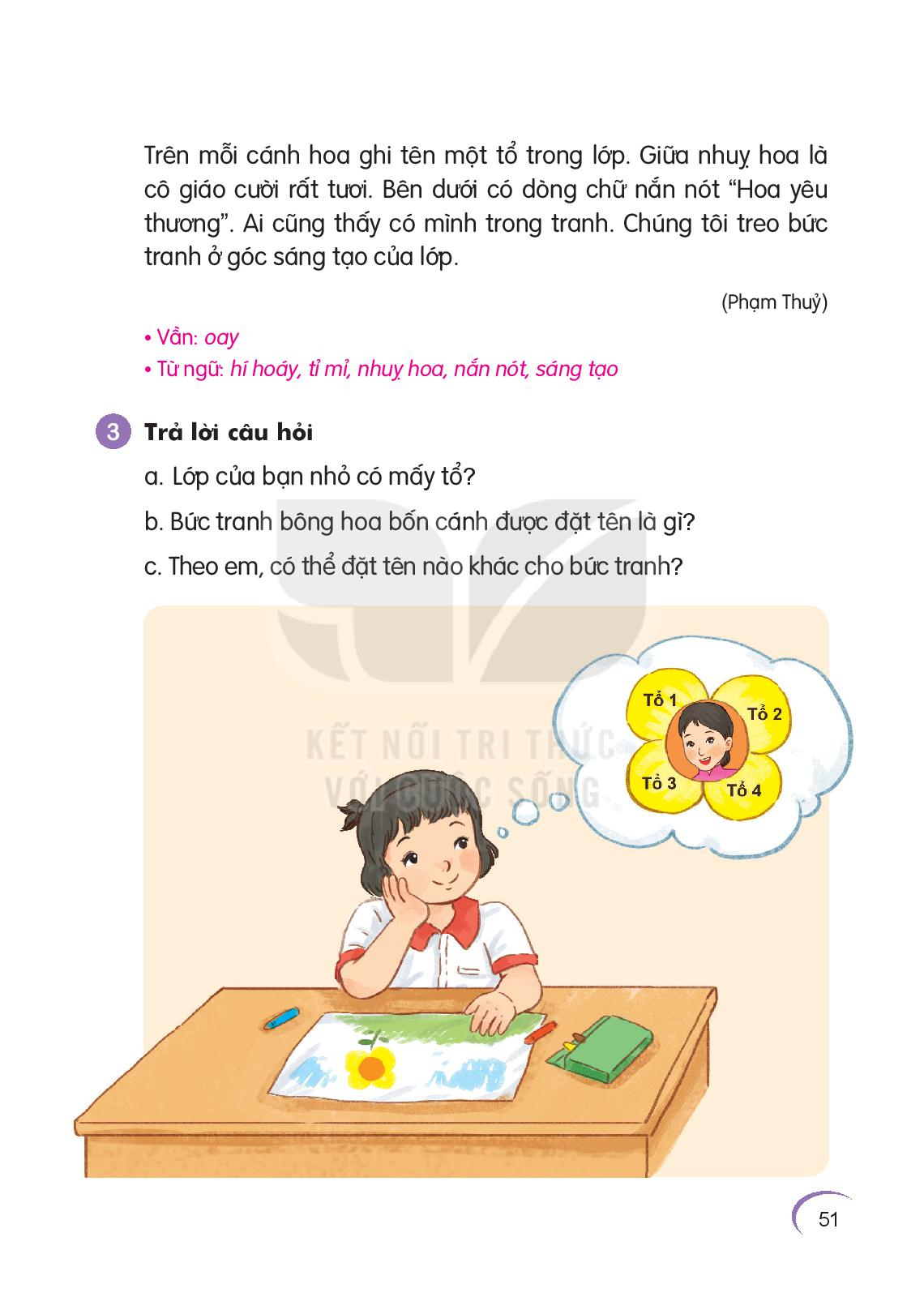 8
10
9
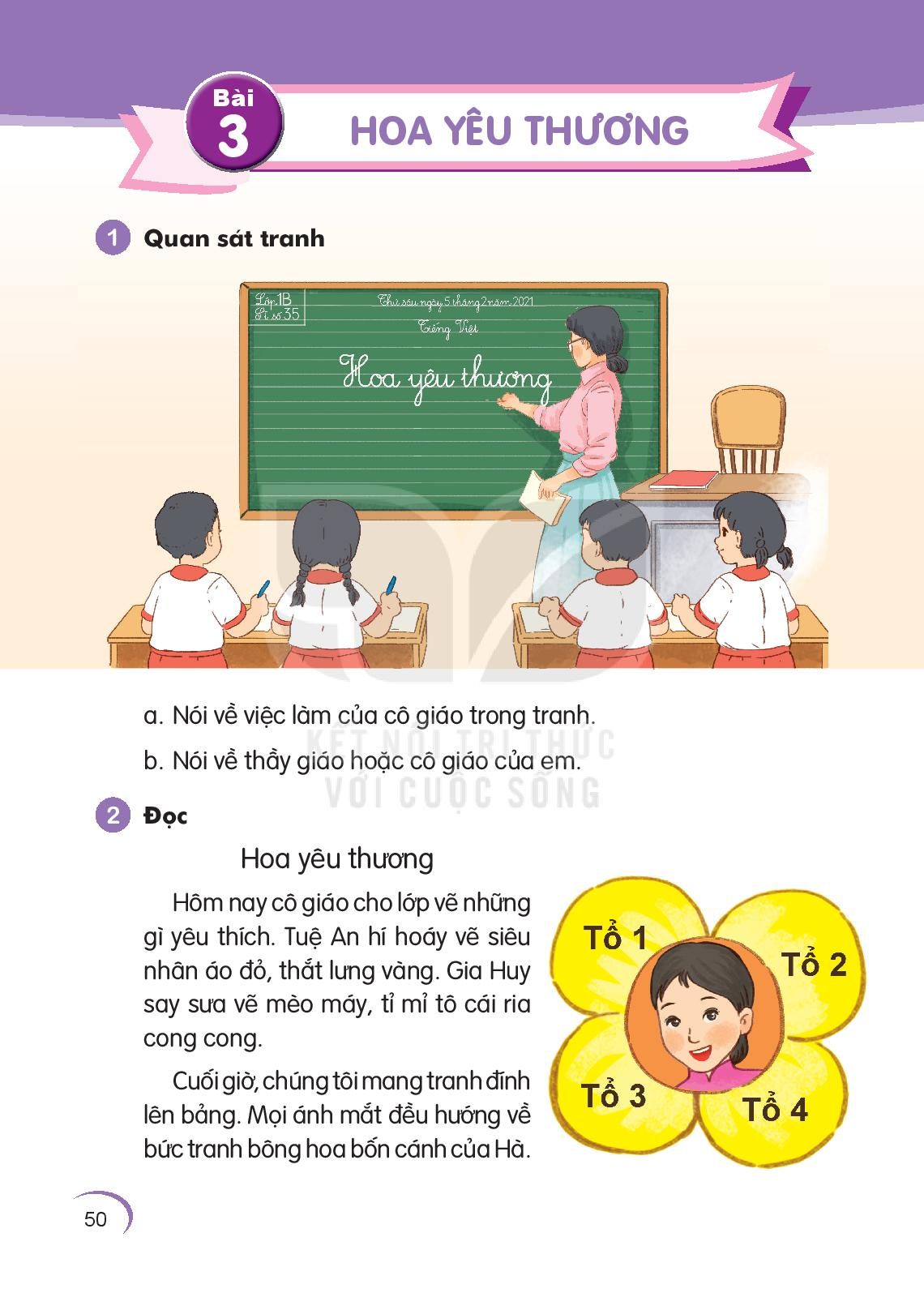 1
2
3
4
5
7
6
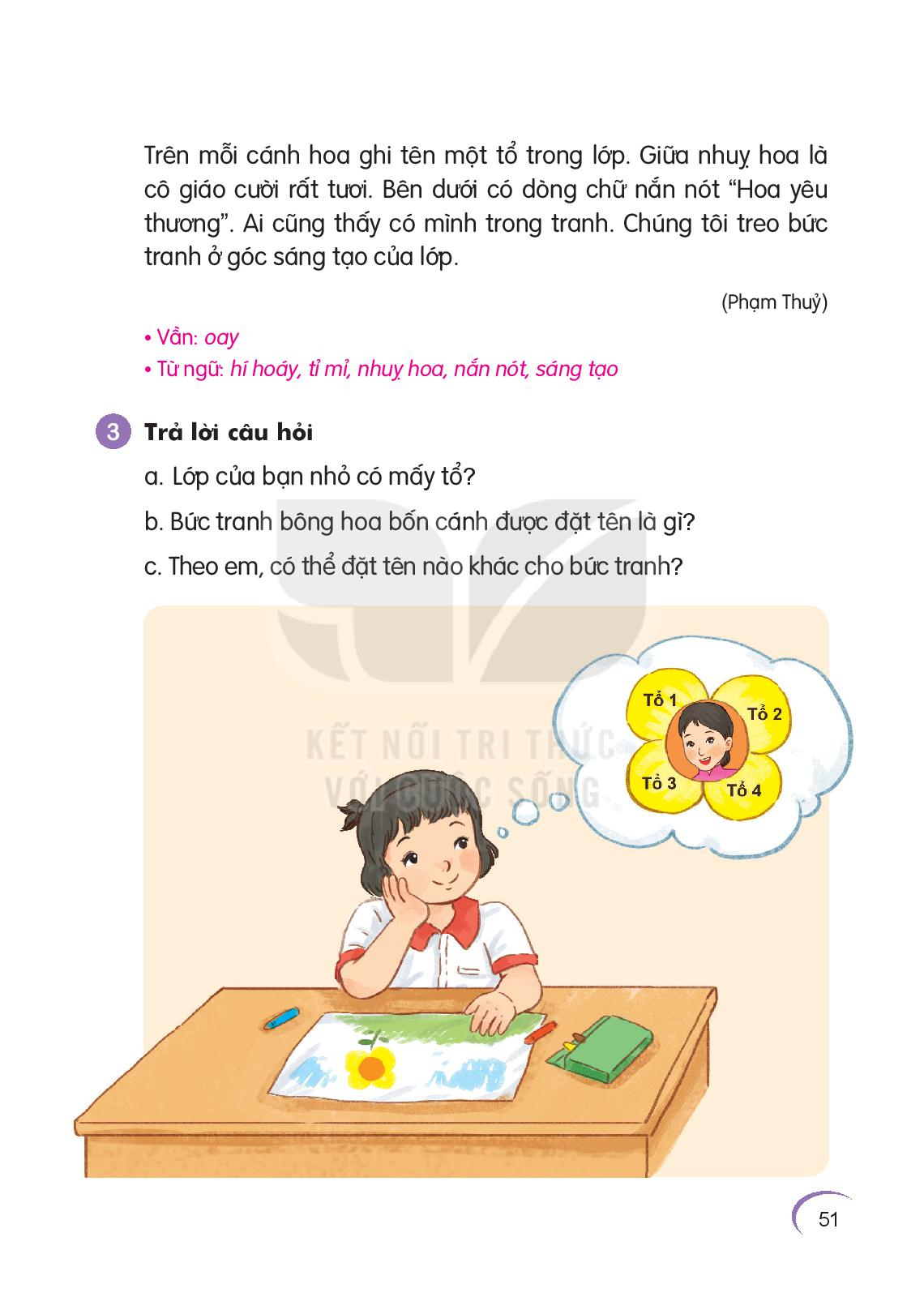 8
10
9
H«m nay c« gi¸o cho líp vÏ
 nh÷ng g× yªu thÝch.
Chóng t«i treo bøc tranh ë gãc s¸ng t¹o cña líp.
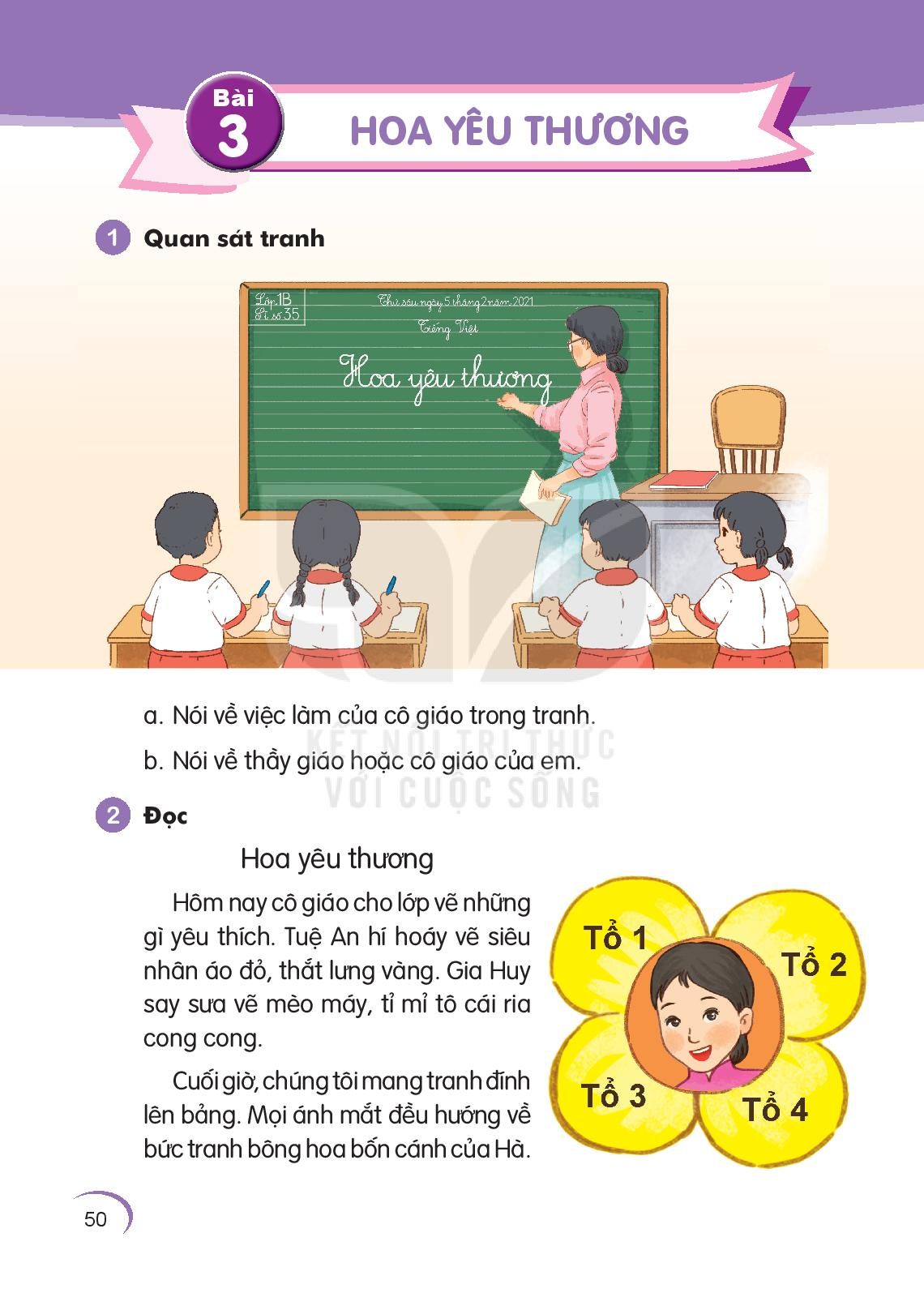 1
2
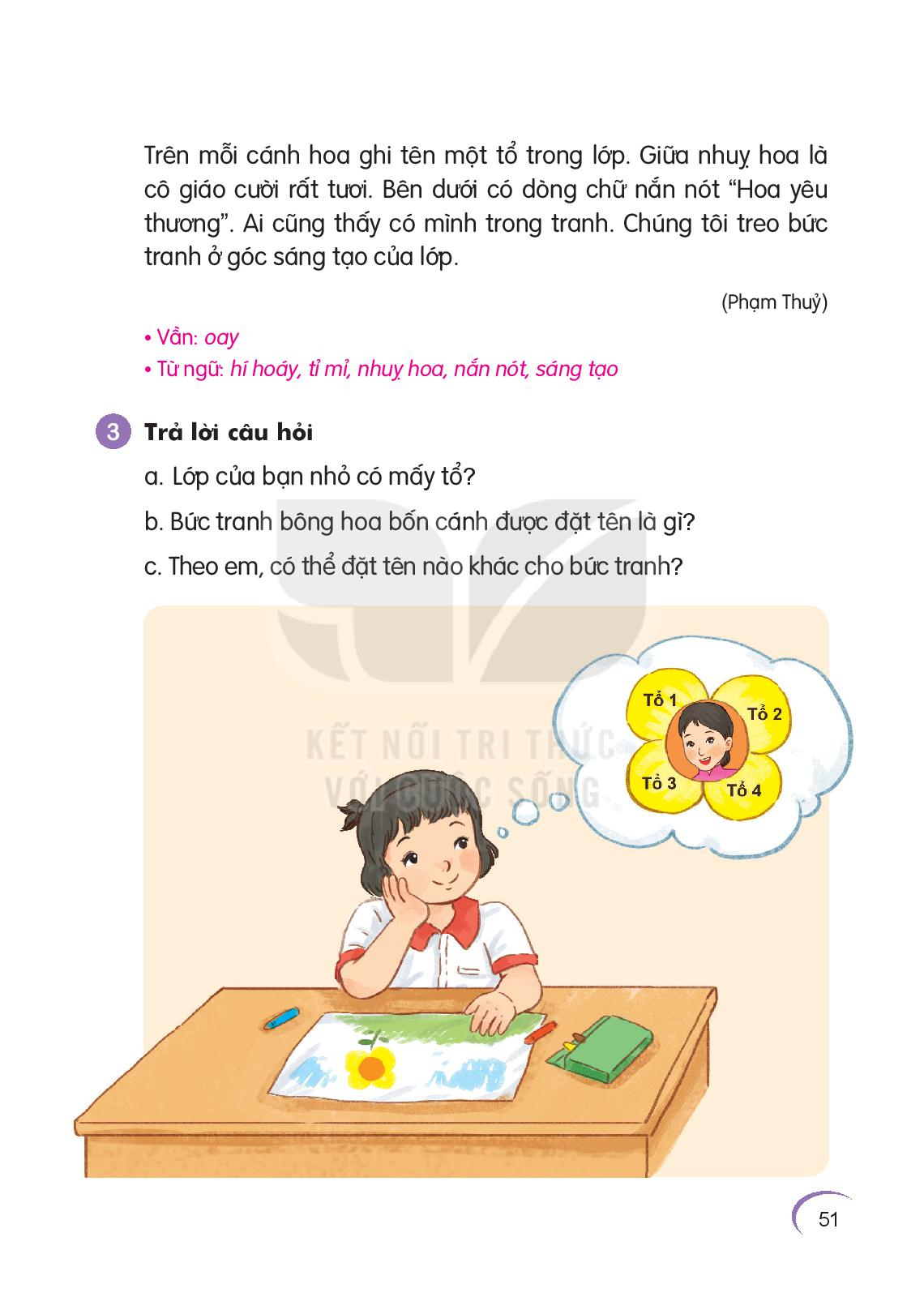 hÝ ho¸y : ch¨m chó vµ lu«n tay
                 lµm viÖc g× ®ã.
tØ mØ : kÜ cµng tõng c¸i rÊt nhá.
n¾n nãt : lµm cÈn thËn tõng tÝ
                 cho ®Ñp, cho chuÈn.
s¸ng t¹o :  cã c¸ch lµm míi.
nhôy hoa : bé phËn cña mét b«ng hoa, sau ph¸t triÓn thµnh qu¶ vµ h¹t, thưêng n»m gi÷a hoa.
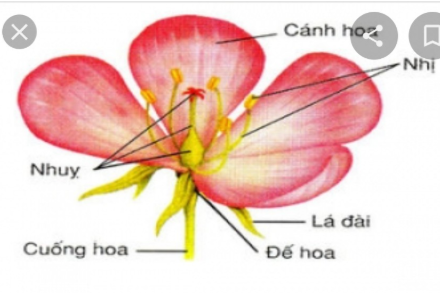 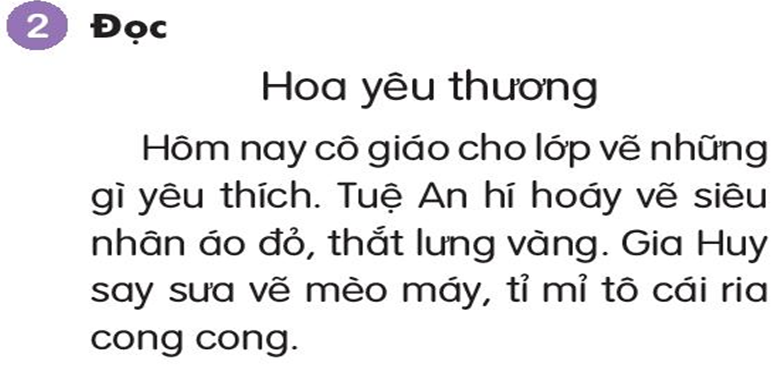 1
2
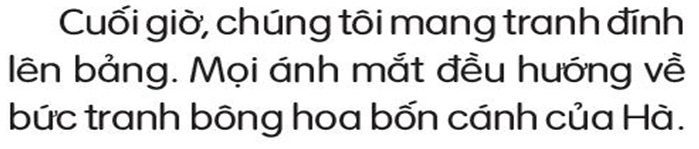 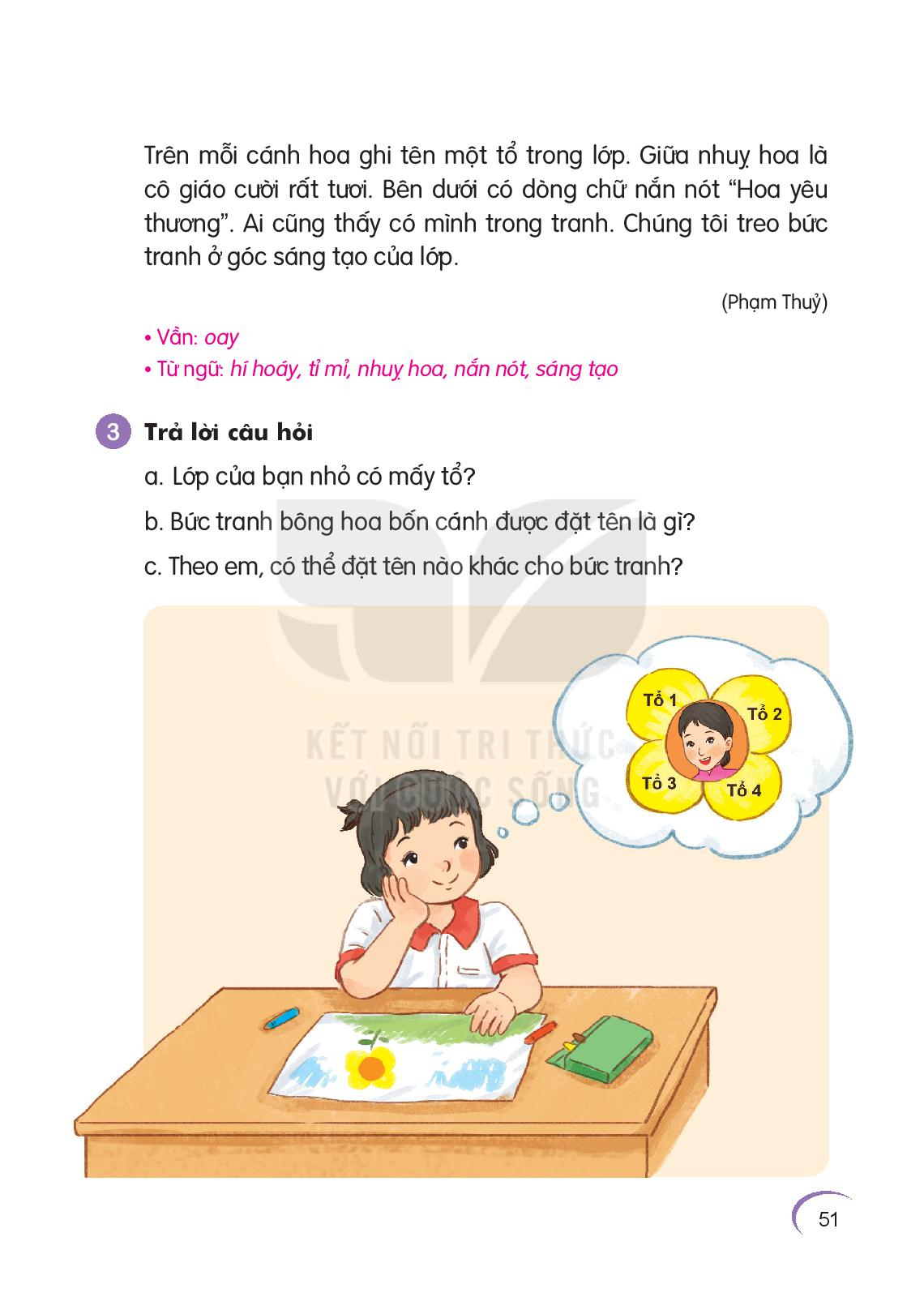 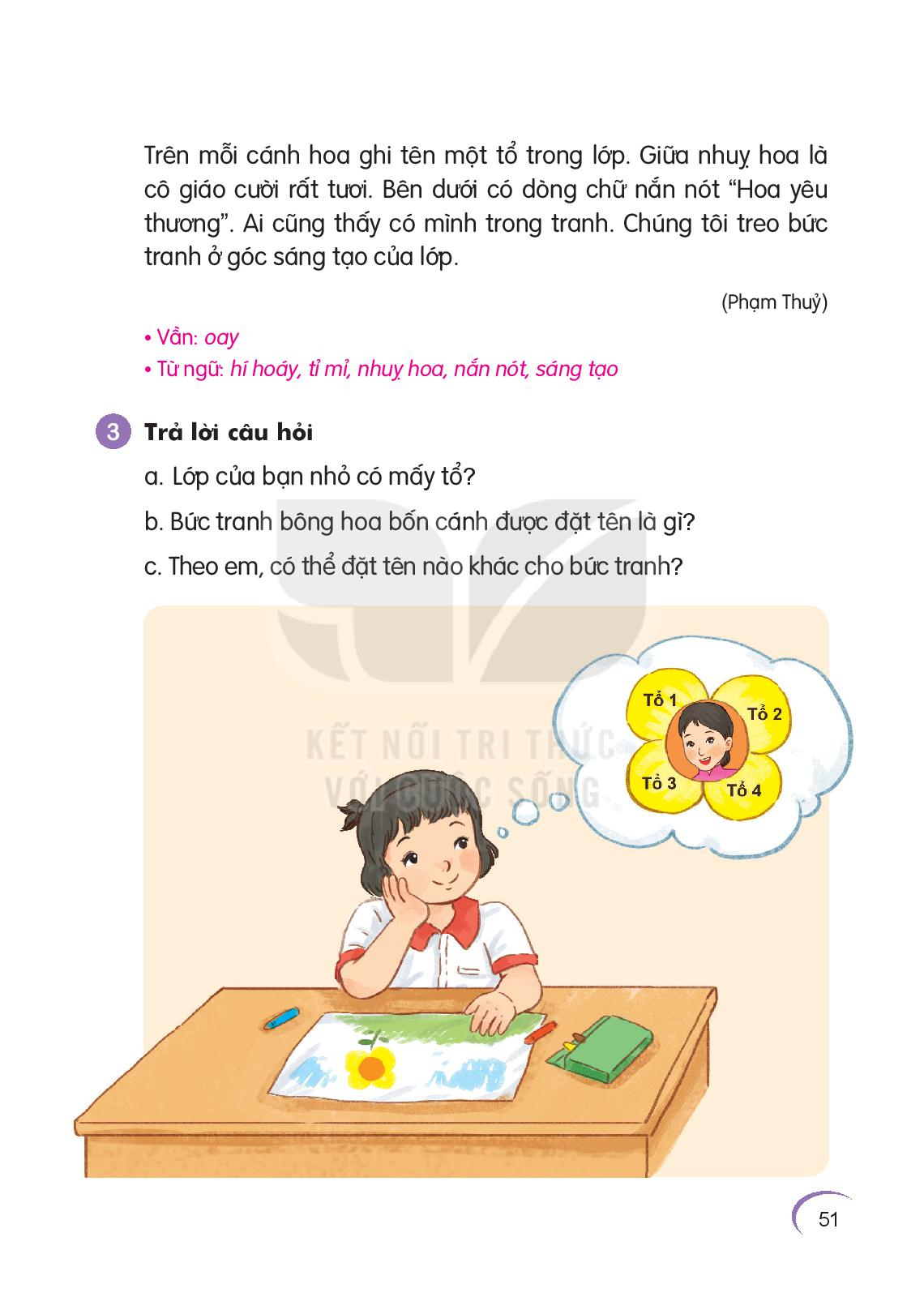 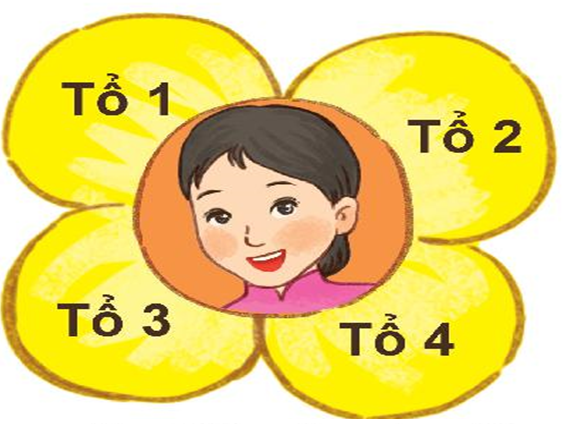 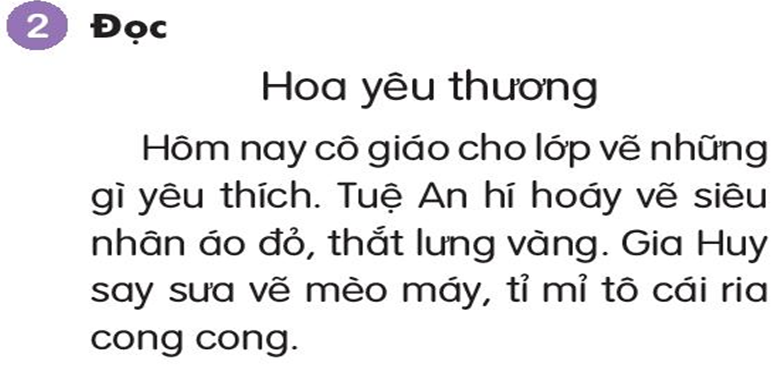 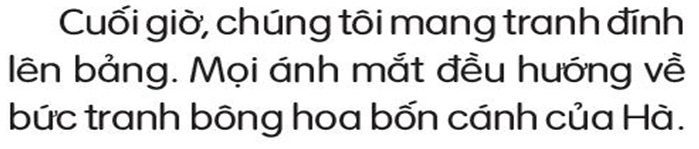 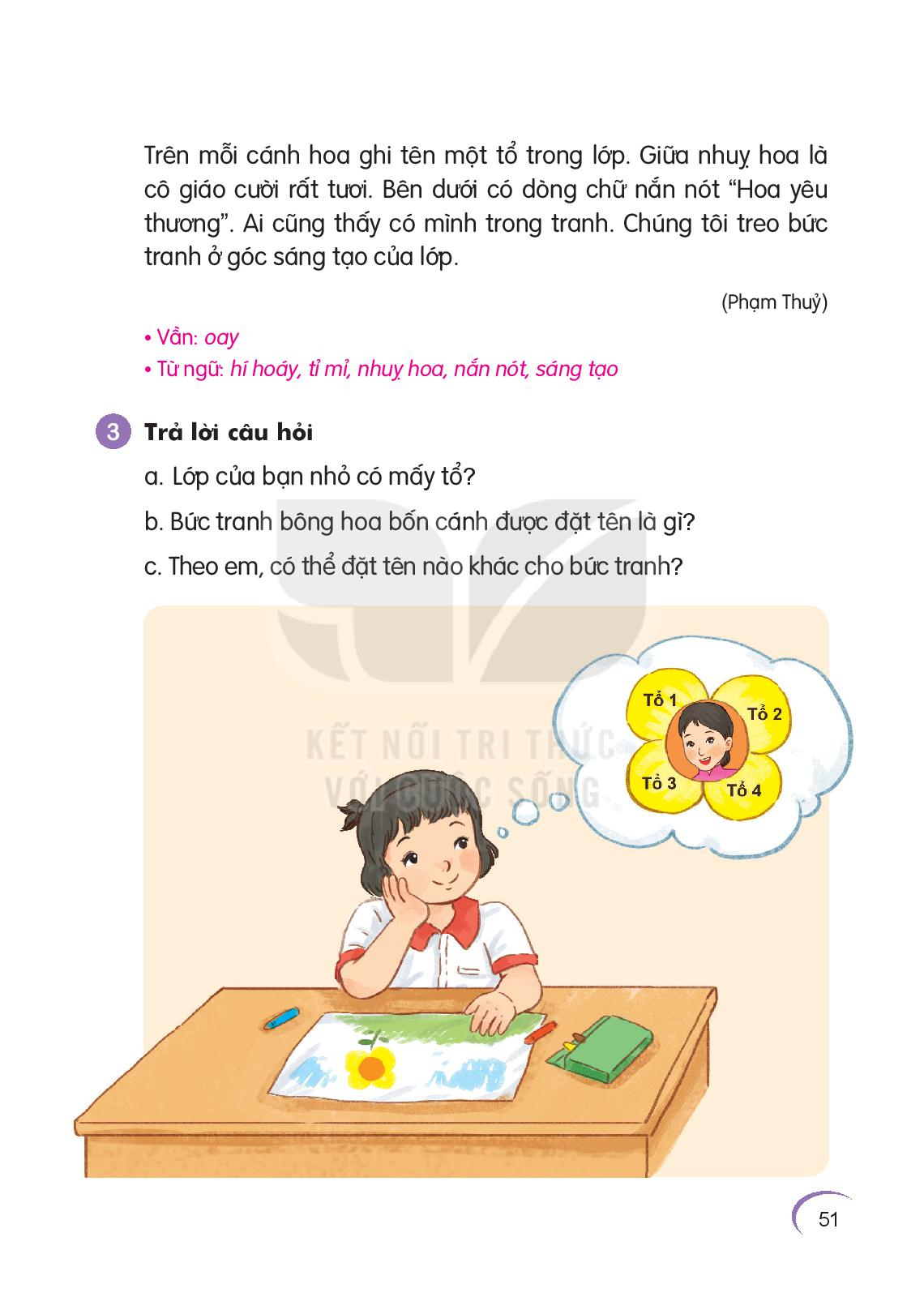 a. Líp cña b¹n nhá cã mÊy tæ?
- Líp cña b¹n nhá cã bèn tæ.
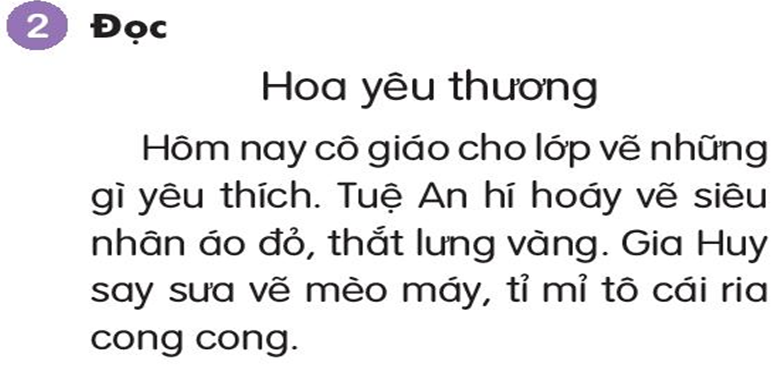 b. Bøc tranh b«ng hoa bèn c¸nh ®­ưîc ®Æt tªn lµ g×?
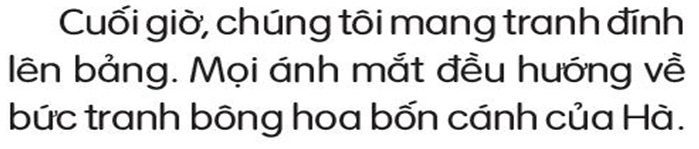 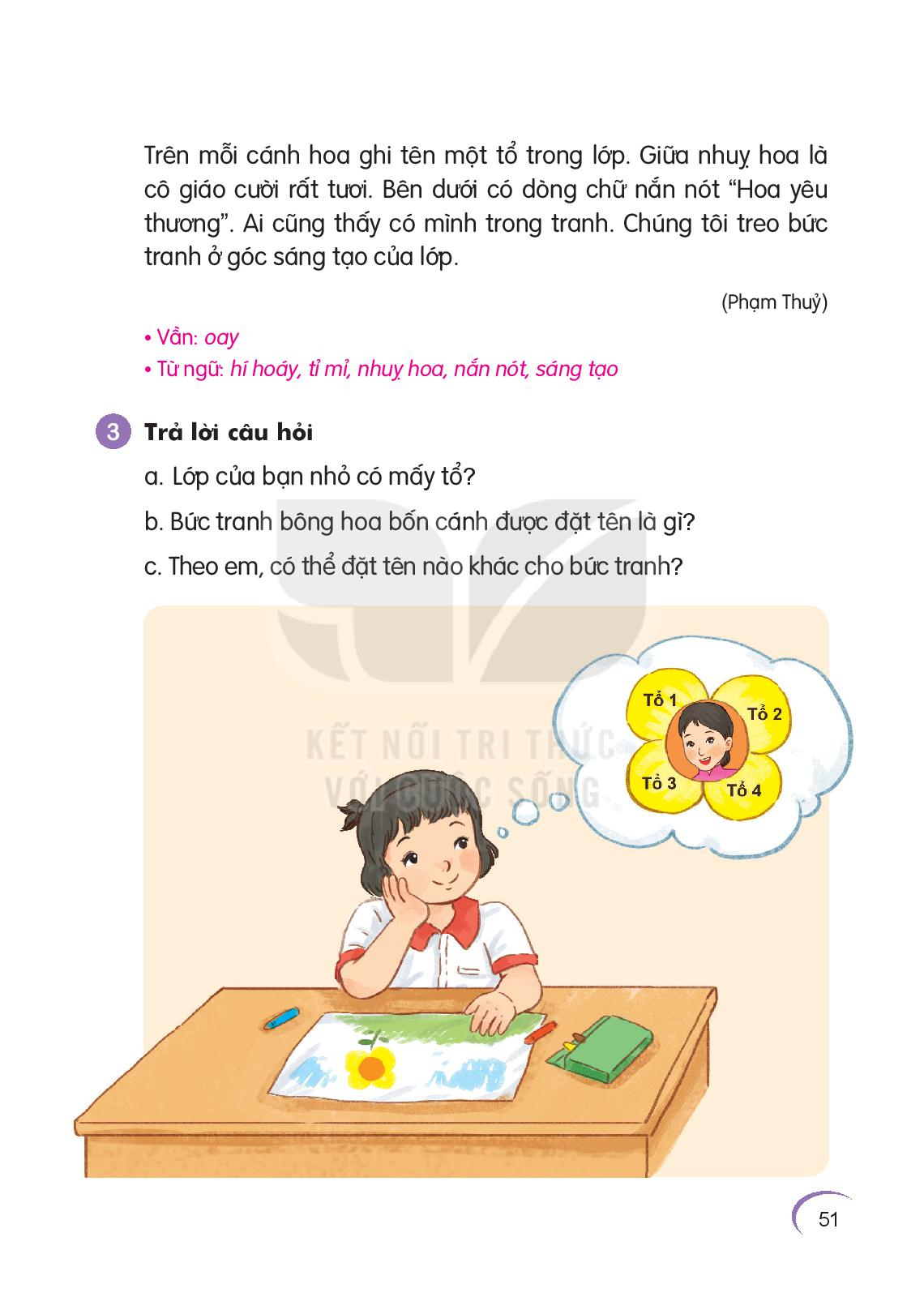 - Bøc tranh b«ng hoa bèn c¸nh ®ư­îc ®Æt tªn lµ “ Hoa yªu th­ư¬ng”.
c. Theo em, cã thÓ ®Æt tªn nµo kh¸c cho bøc tranh ?
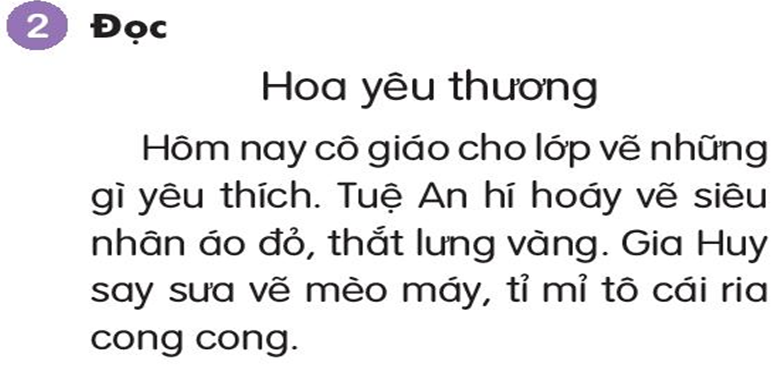 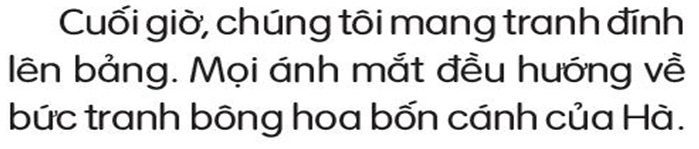 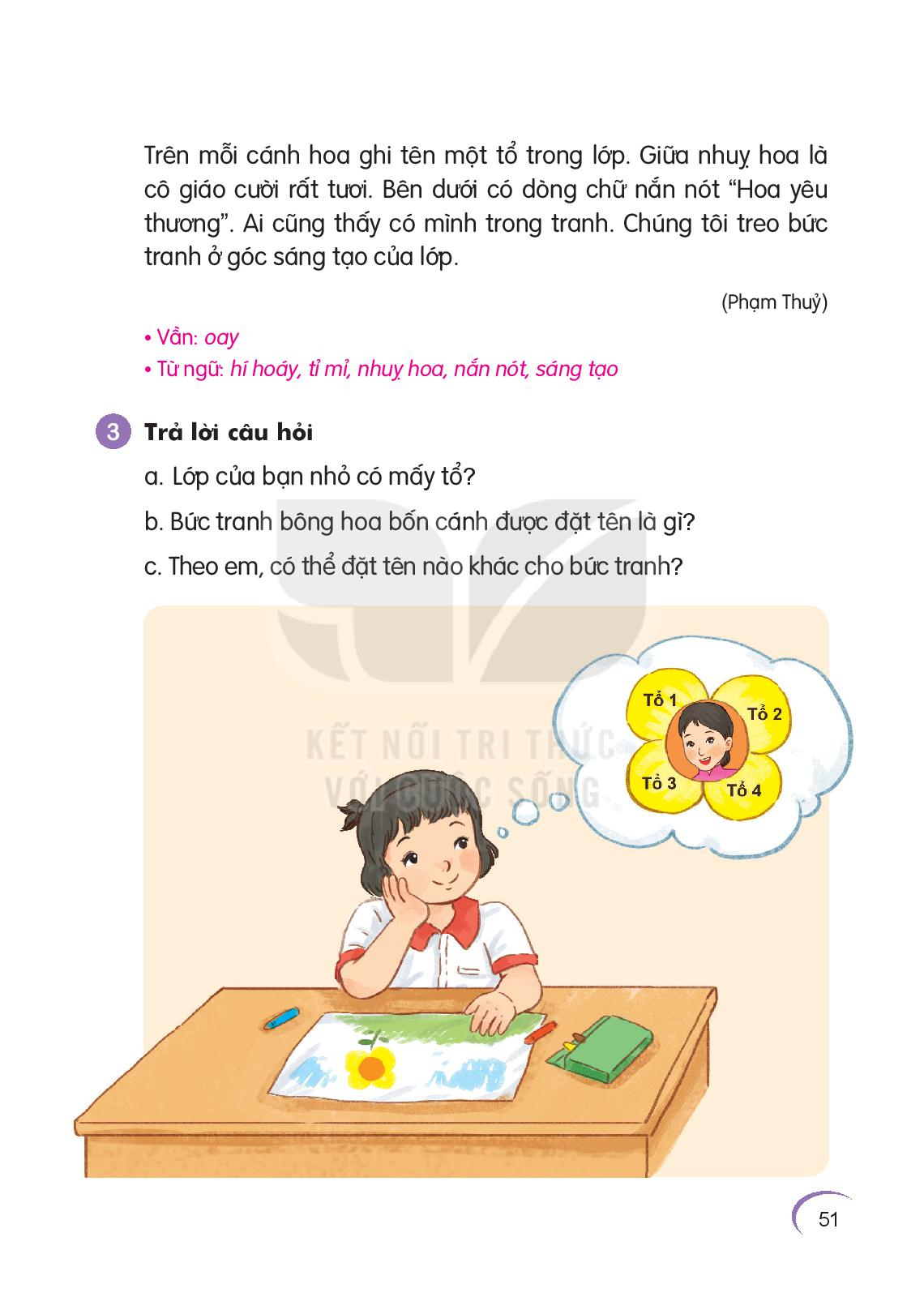 - Cã thÓ ®Æt tªn kh¸c cho bøc tranh lµ: Hoa t×nh thư­¬ng, Hoa ®oµn kÕt, Líp häc t«i yªu, …
4. ViÕt vµo vë c©u tr¶ lêi cho c©u hái c ë môc 3.
- Bøc tranh cã thÓ ®Æt tªn kh¸c lµ:
Hoa t×nh th­ư¬ng, Hoa ®oµn kÕt, Líp häc t«i yªu,…
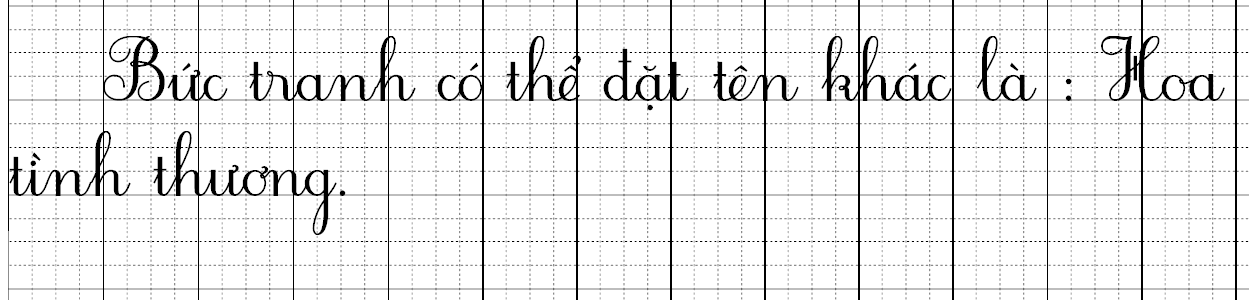 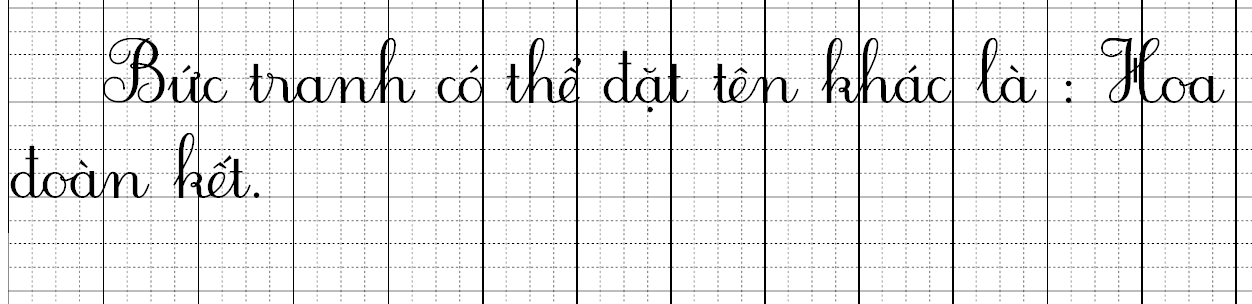 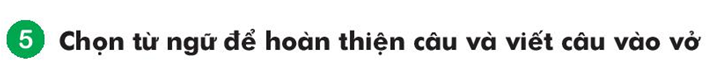 t« vÏ           dßng ch÷            hÝ ho¸y
- Ph­ư¬ng ng¾m nh×n  ………..…. n¾n nãt trªn b¶ng.
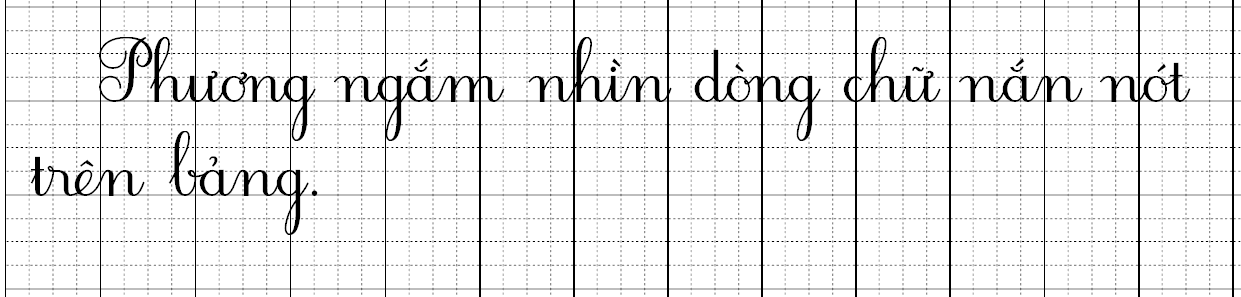 dßng ch÷
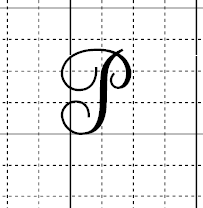 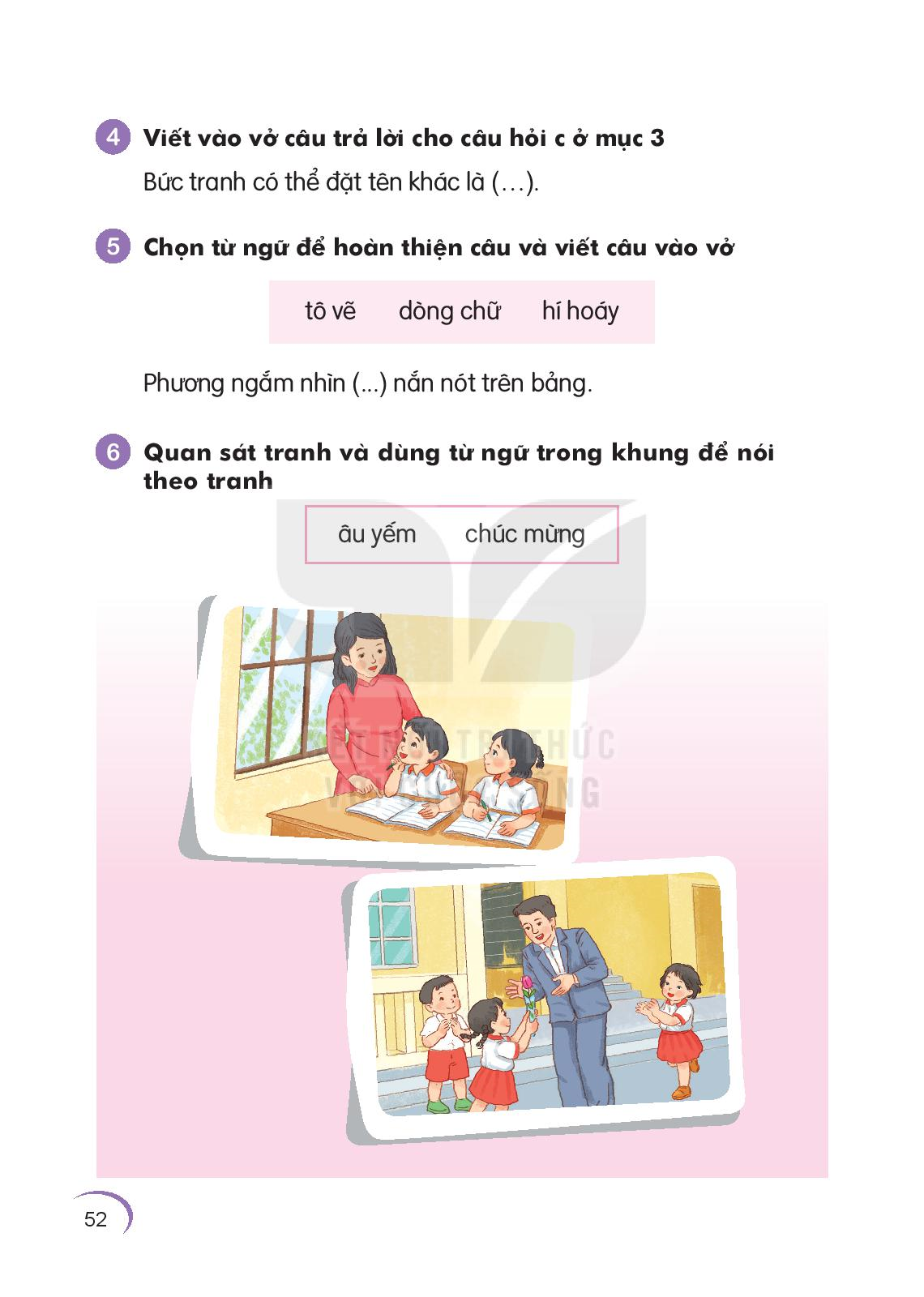 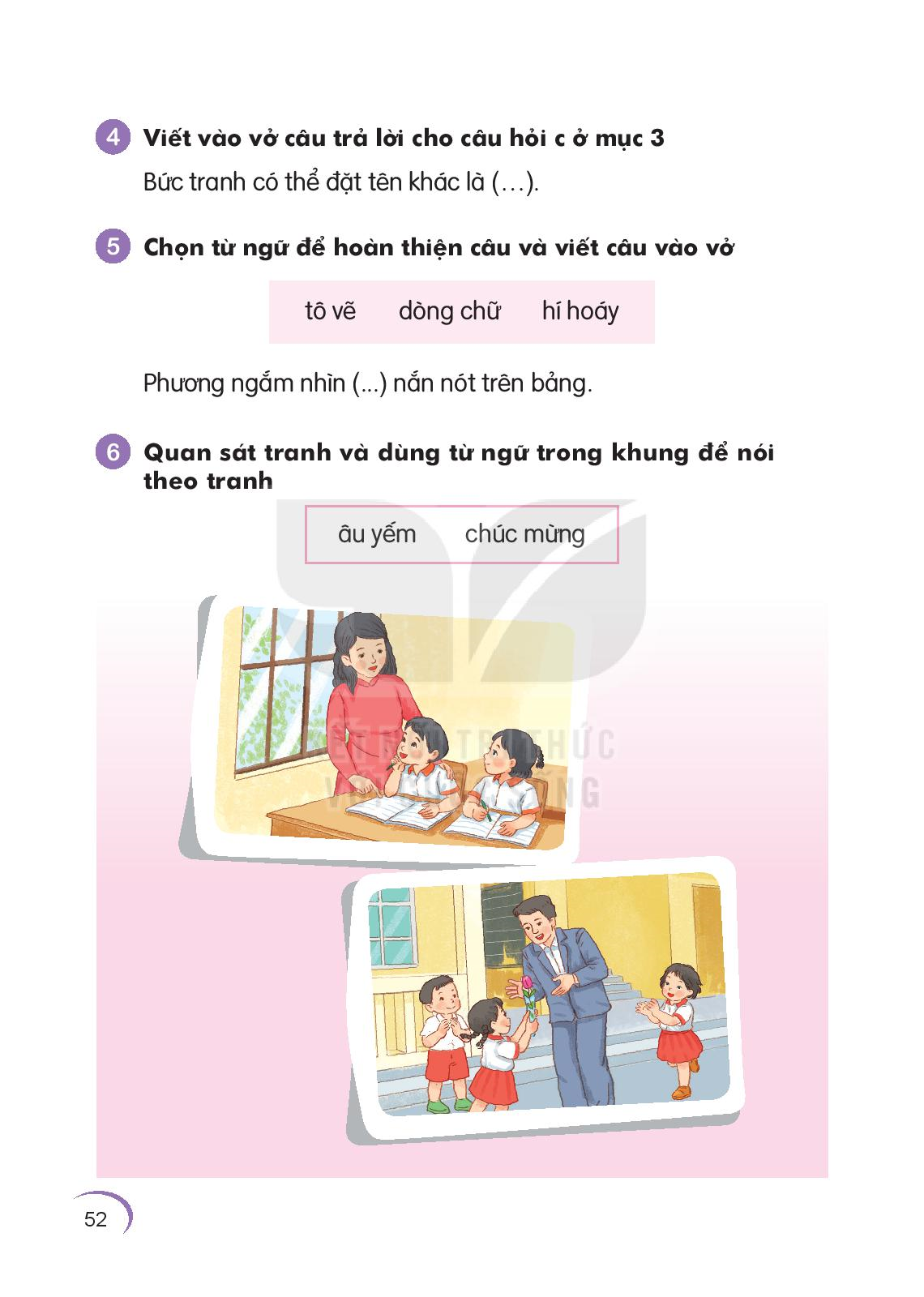 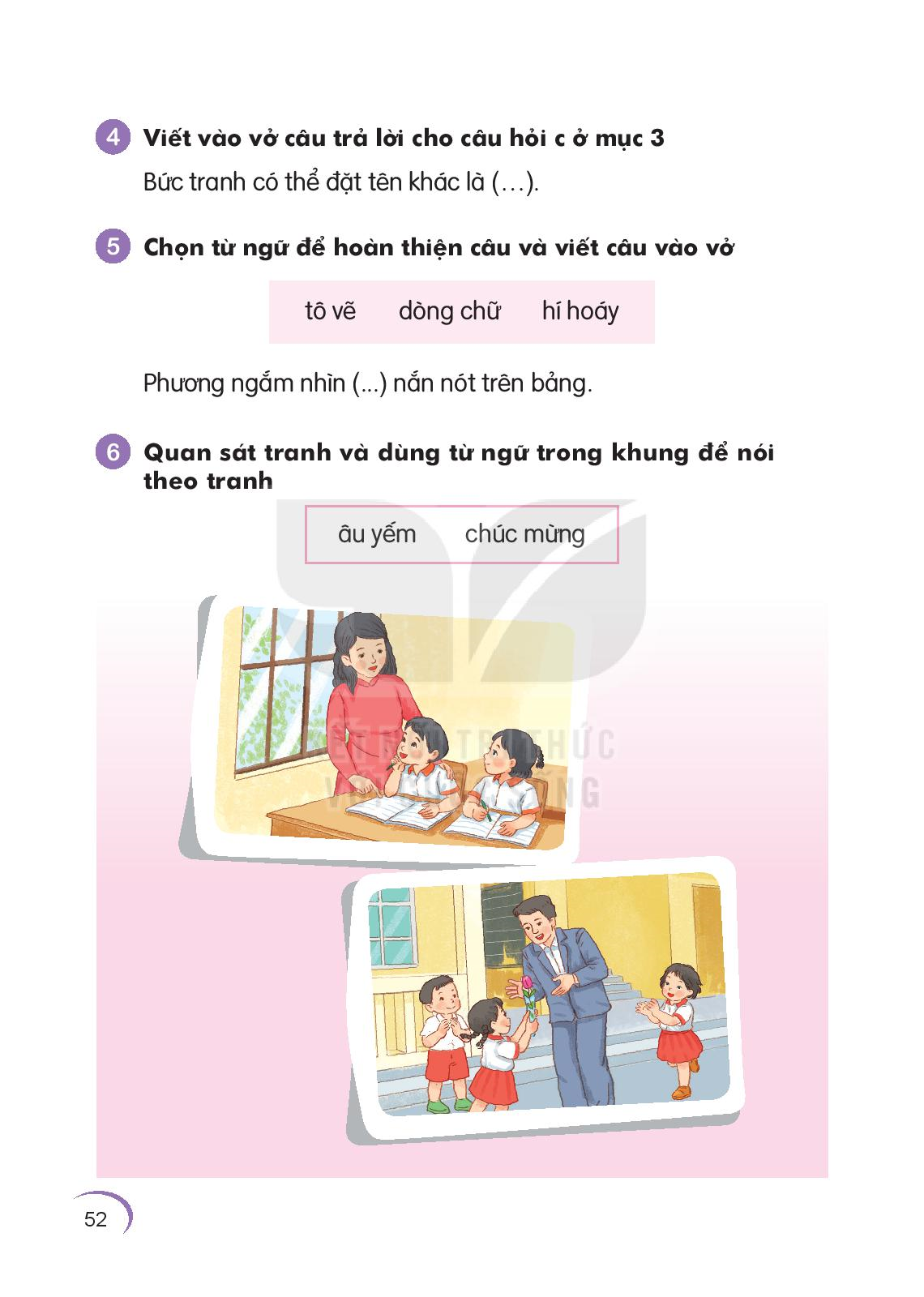 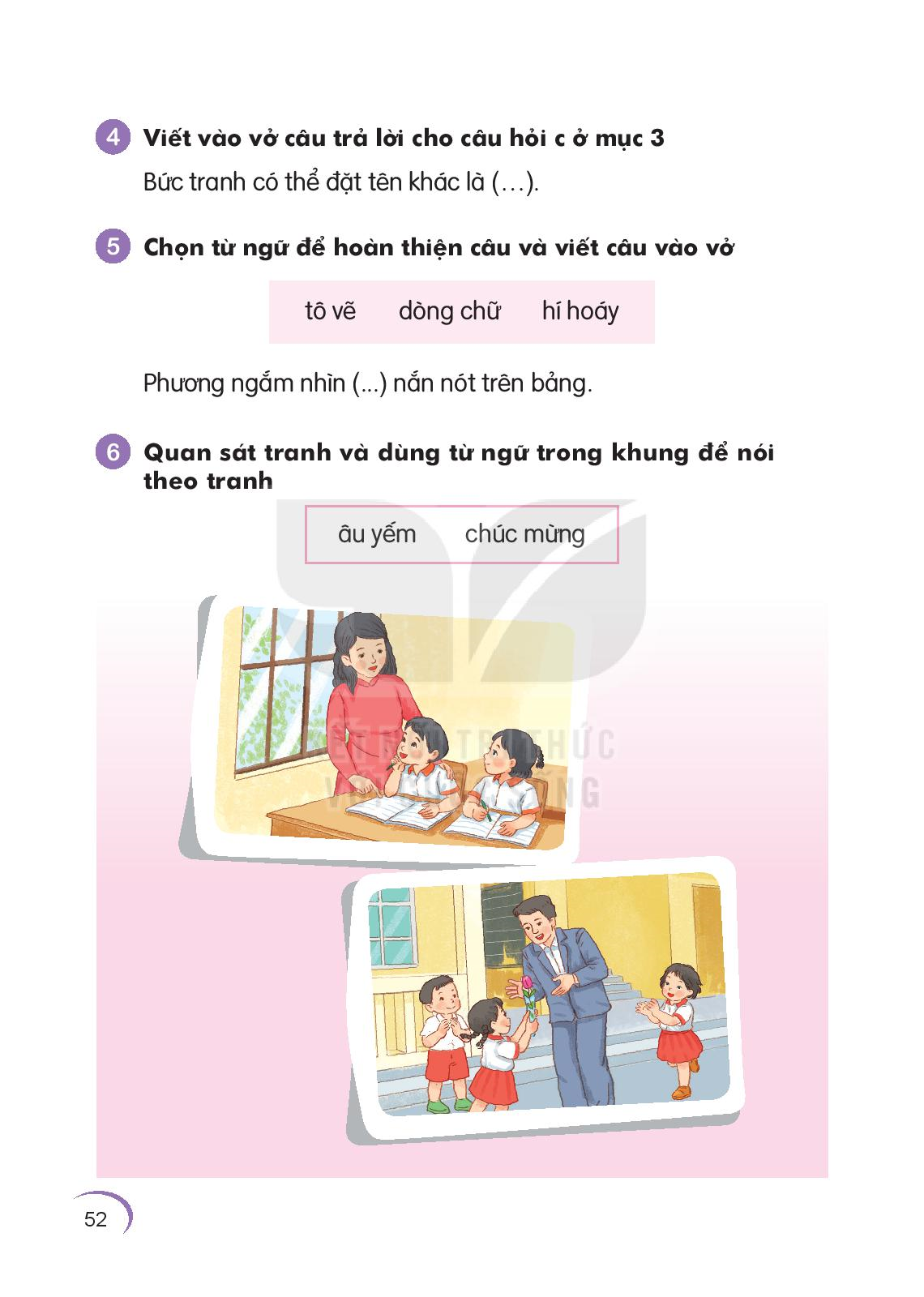 ©u yÕm
- C« gi¸o ©u yÕm hái bµi c¸c b¹n häc sinh.
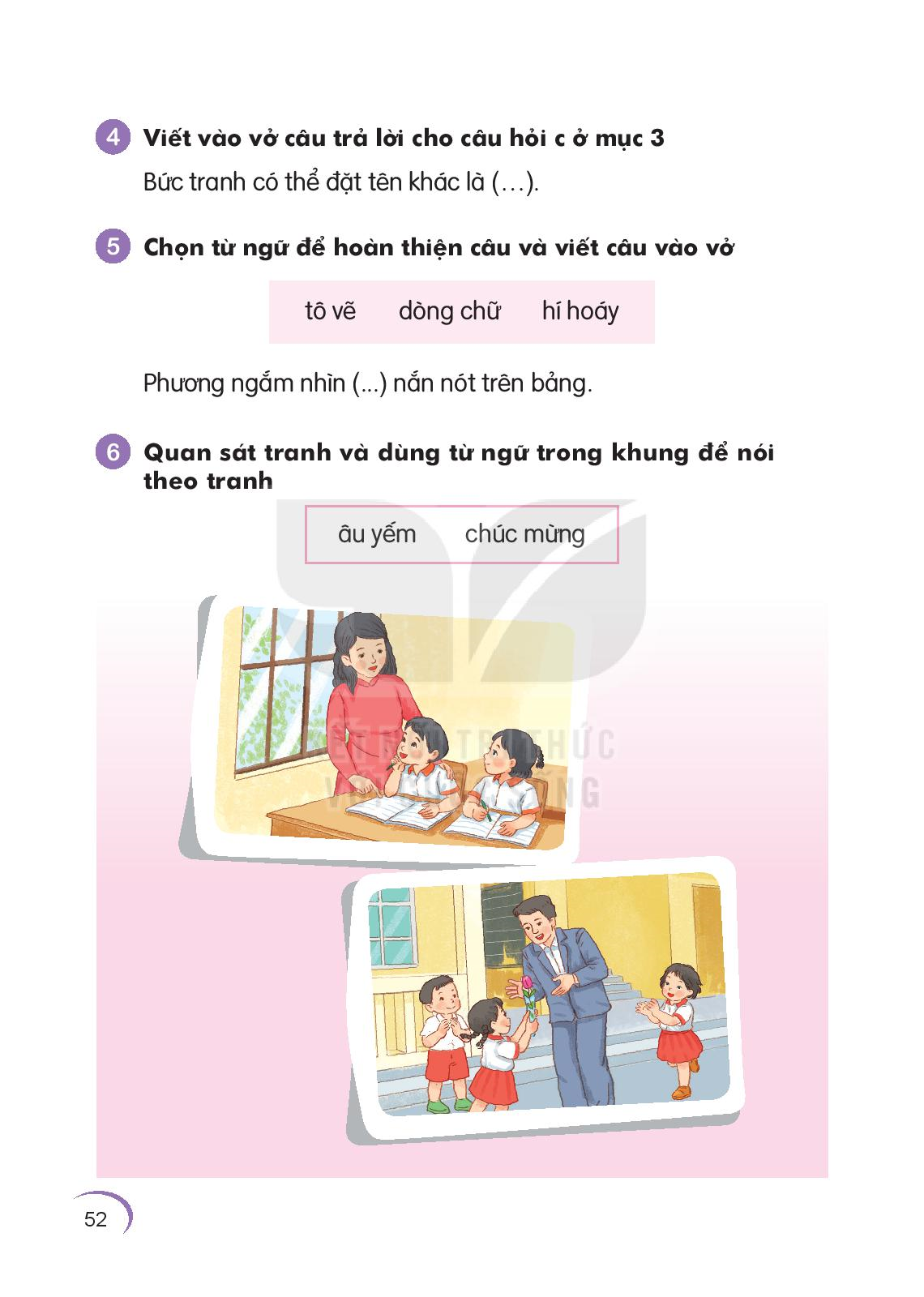 chóc mõng
- Chóng em cïng nhau ®Õn chóc mõng thÇy gi¸o.
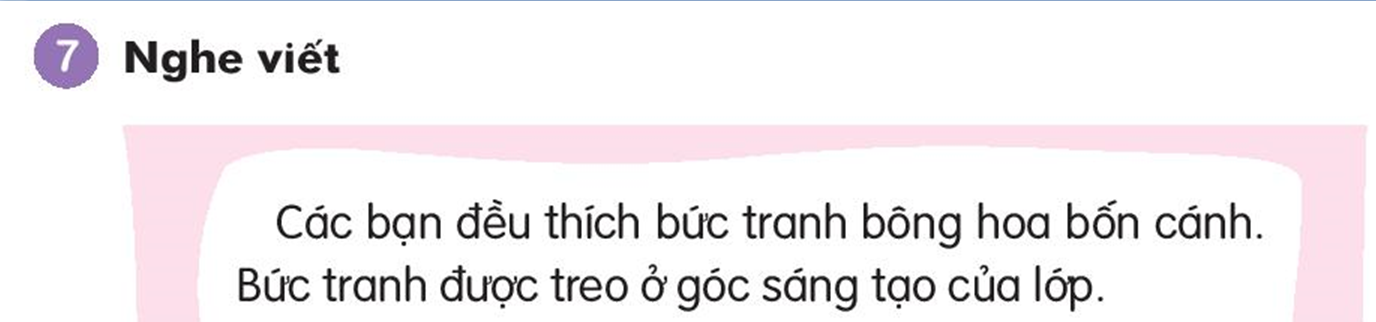 - bøc  :  b - ư­c - thanh s¾c
- tranh  :  tr - anh
- treo  :  tr - eo
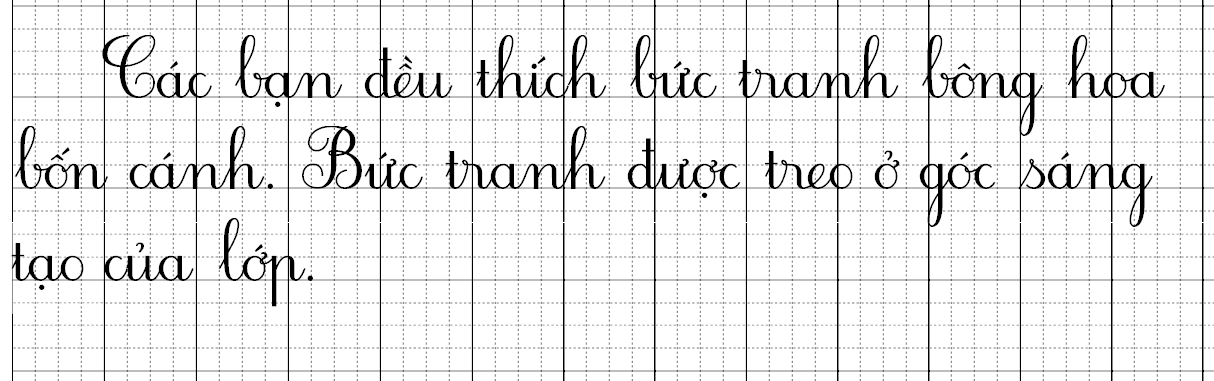 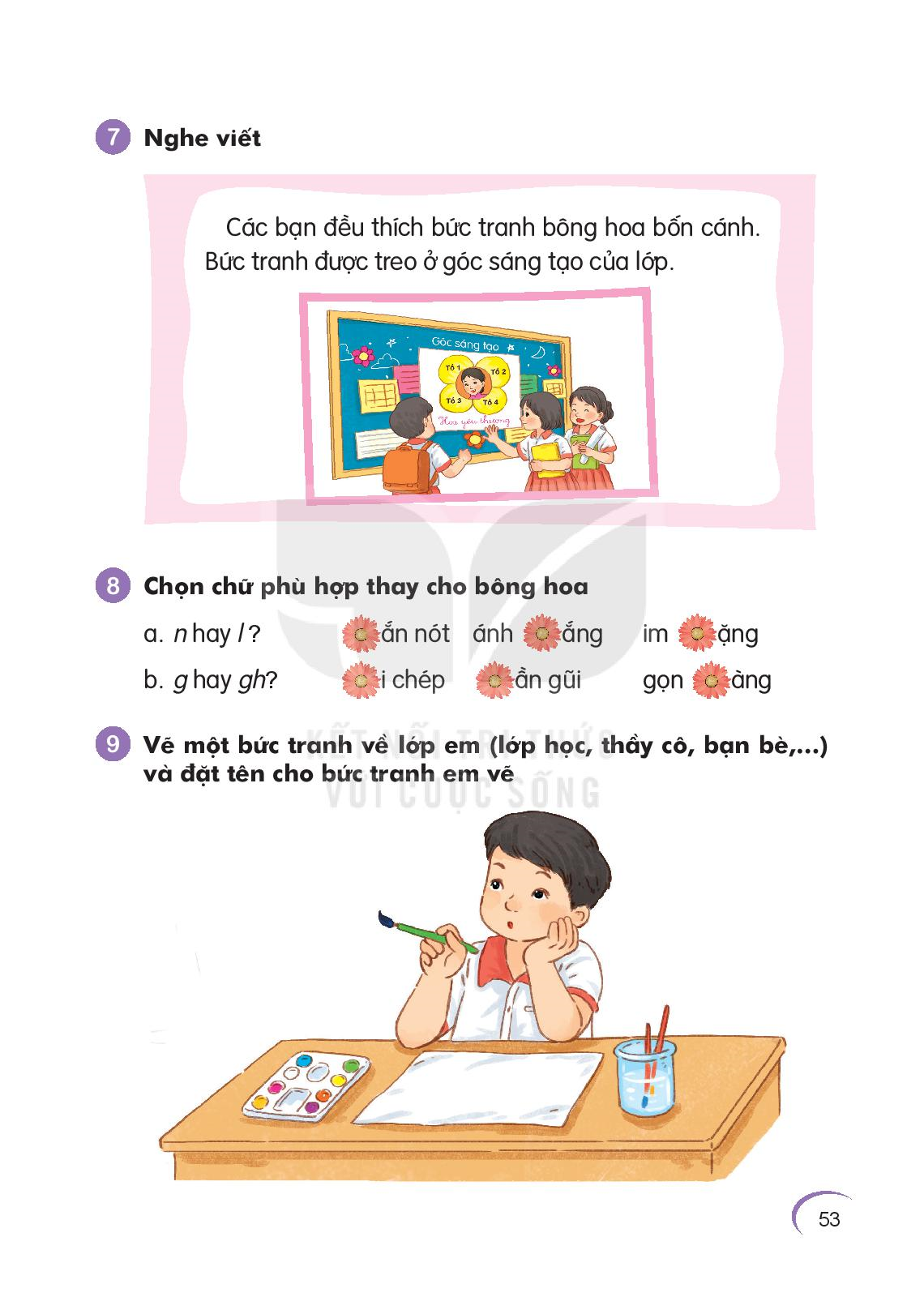 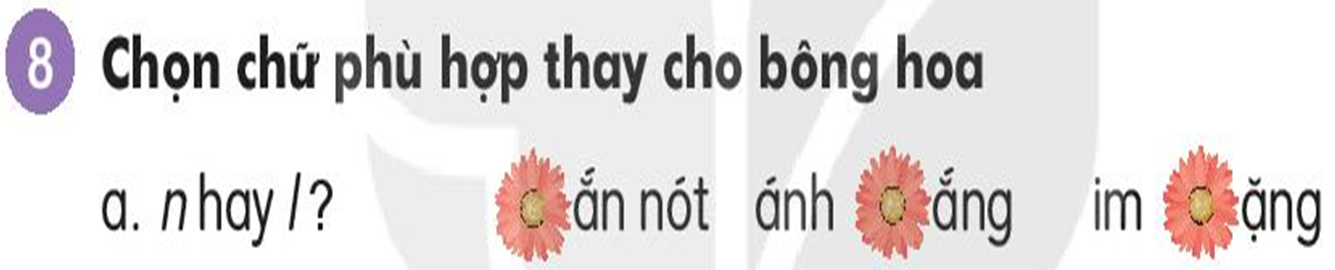 n
n
l
g
gh
g
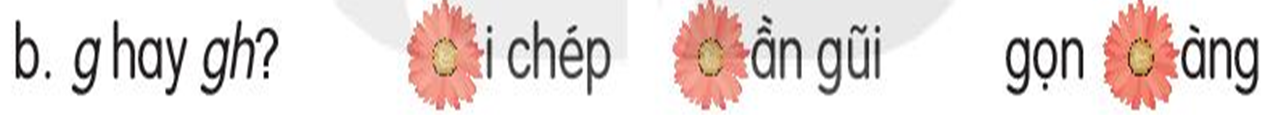 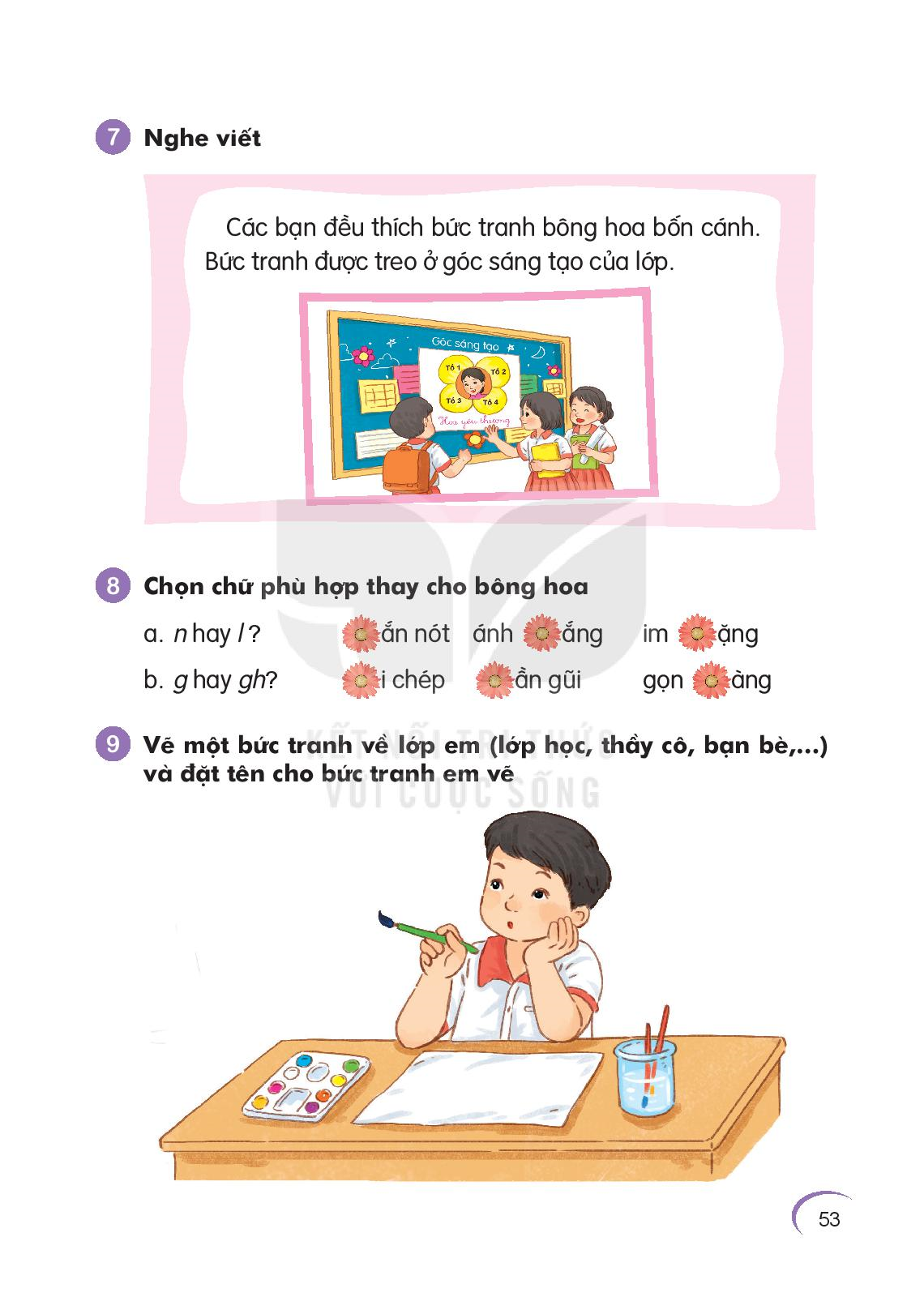 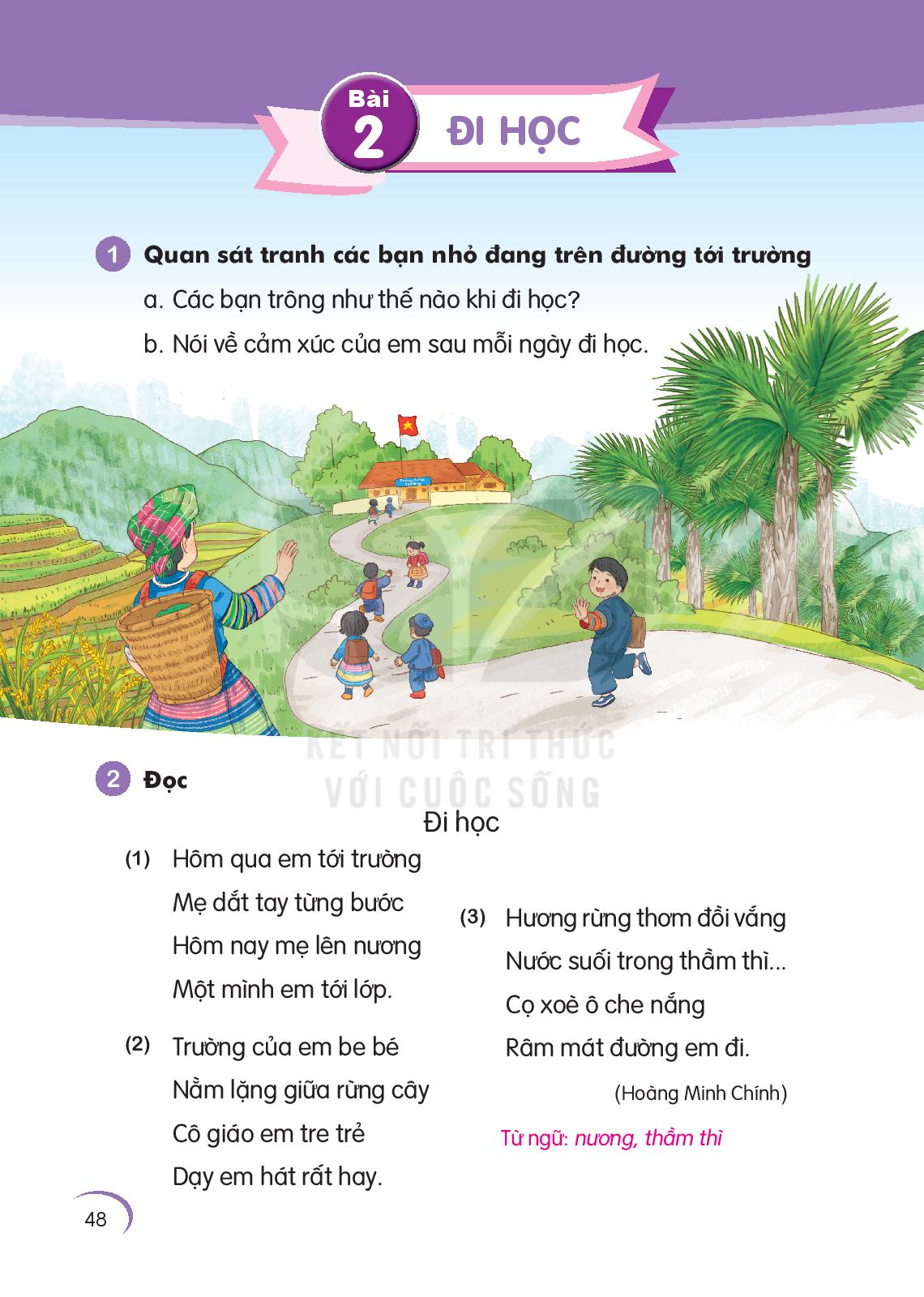 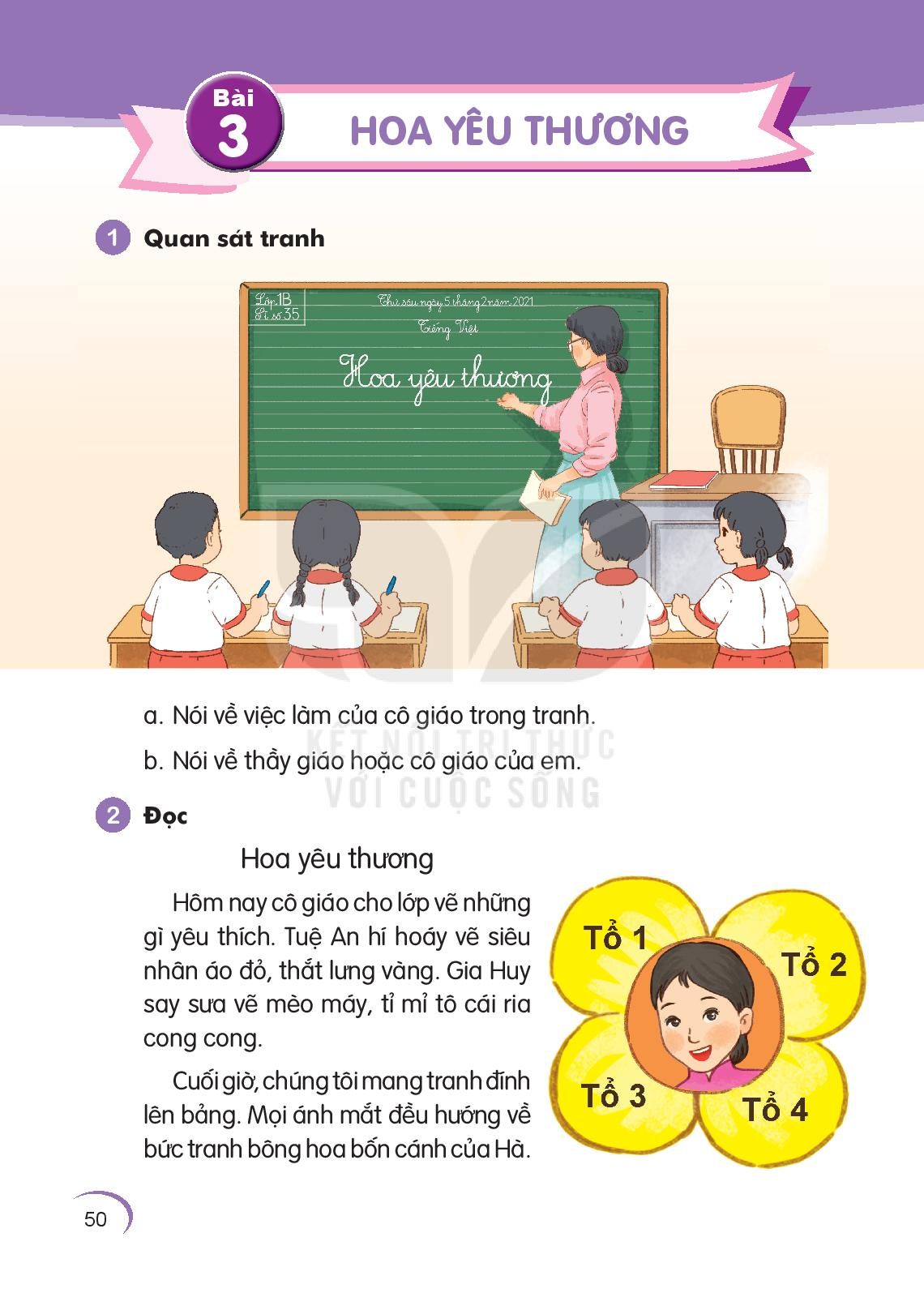 1
2
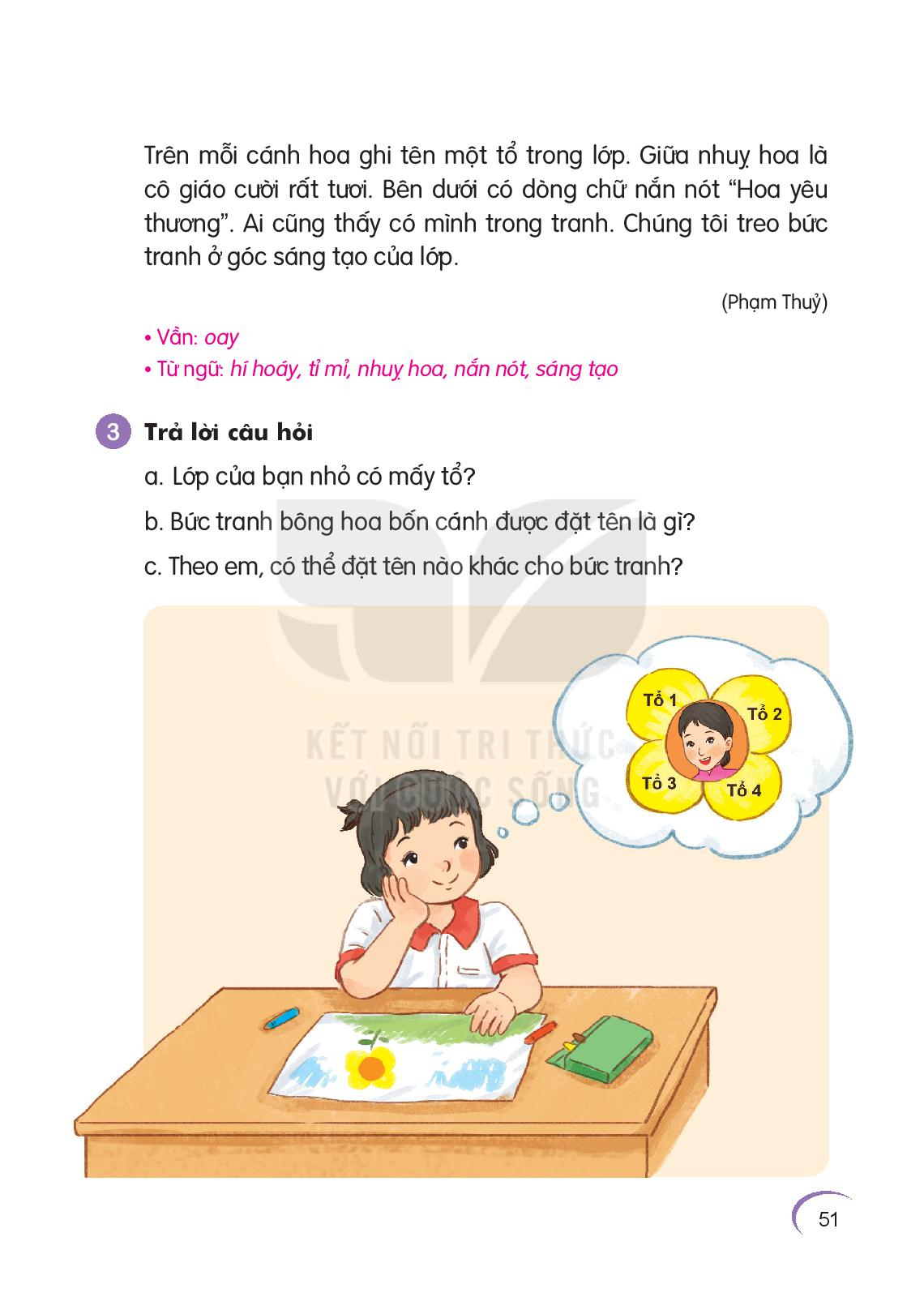 * S¾p xÕp c¸c từ ng÷ ®Ó thµnh c©u vµ viÕt c©u vµo vë
a. ®iÒu hay,  c« gi¸o, chóng t«i, nhiÒu, d¹y
- C« gi¸o d¹y chóng t«i nhiÒu ®iÒu hay.
b. c¶ líp,  c« gi¸o, vÏ, d¹y , con mÌo
- C« gi¸o d¹y c¶ líp vÏ con mÌo.